Training Climbing Roses By Constrained Graph Search
Wataru Umezawa and Tomohiko Mukai
Tokyo Metropolitan University
[Speaker Notes: Today, I will introduce the procedural modeling method for climbing roses.]
Introduction
Climbing rose tree: Arranged by manual fixing
Purpose 
Procedural modelling method that do not require 3D artists to have knowledge of artificial cares and plant ecology
Method   
Stems are generated by iterative path finding algorithm
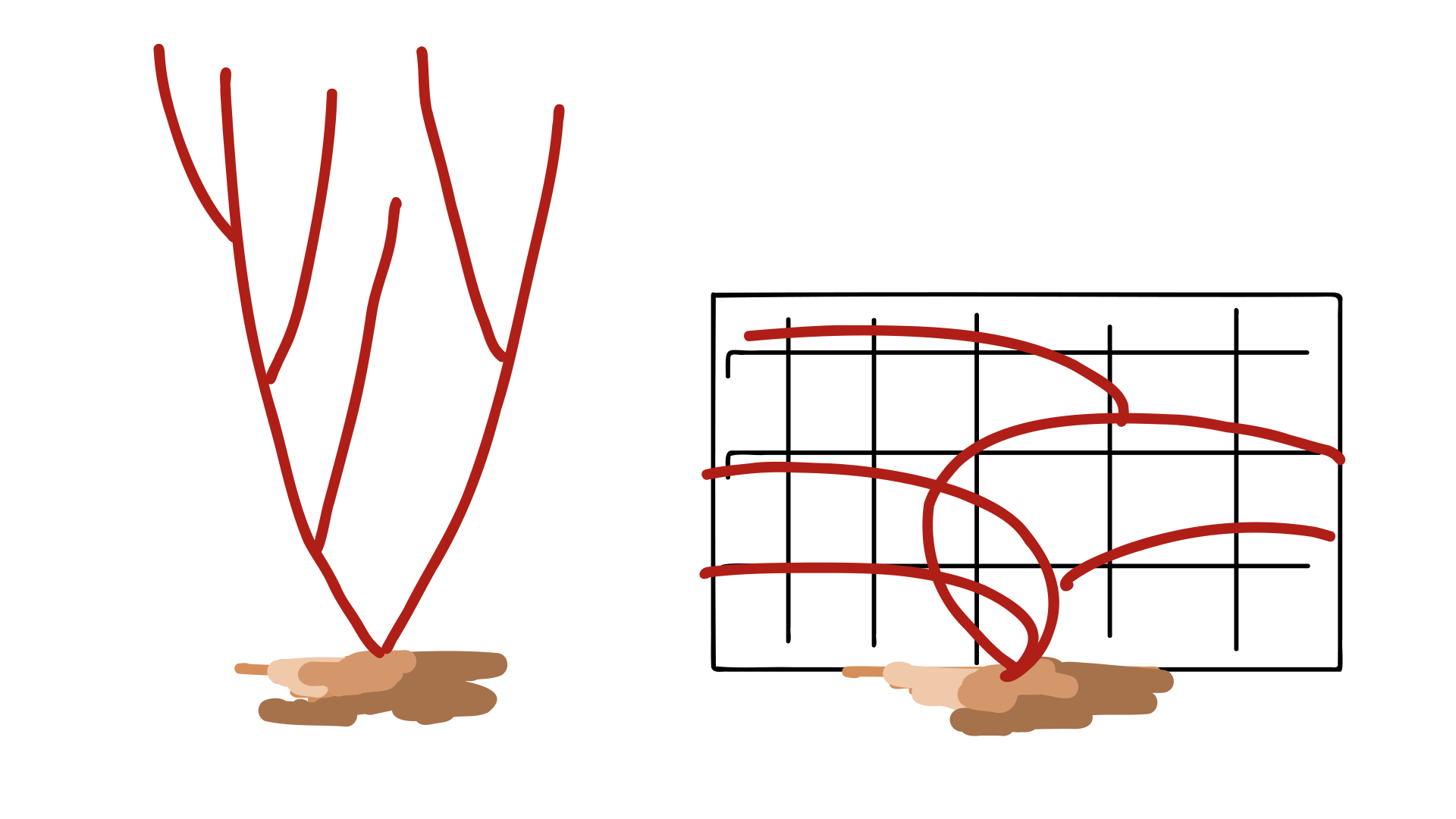 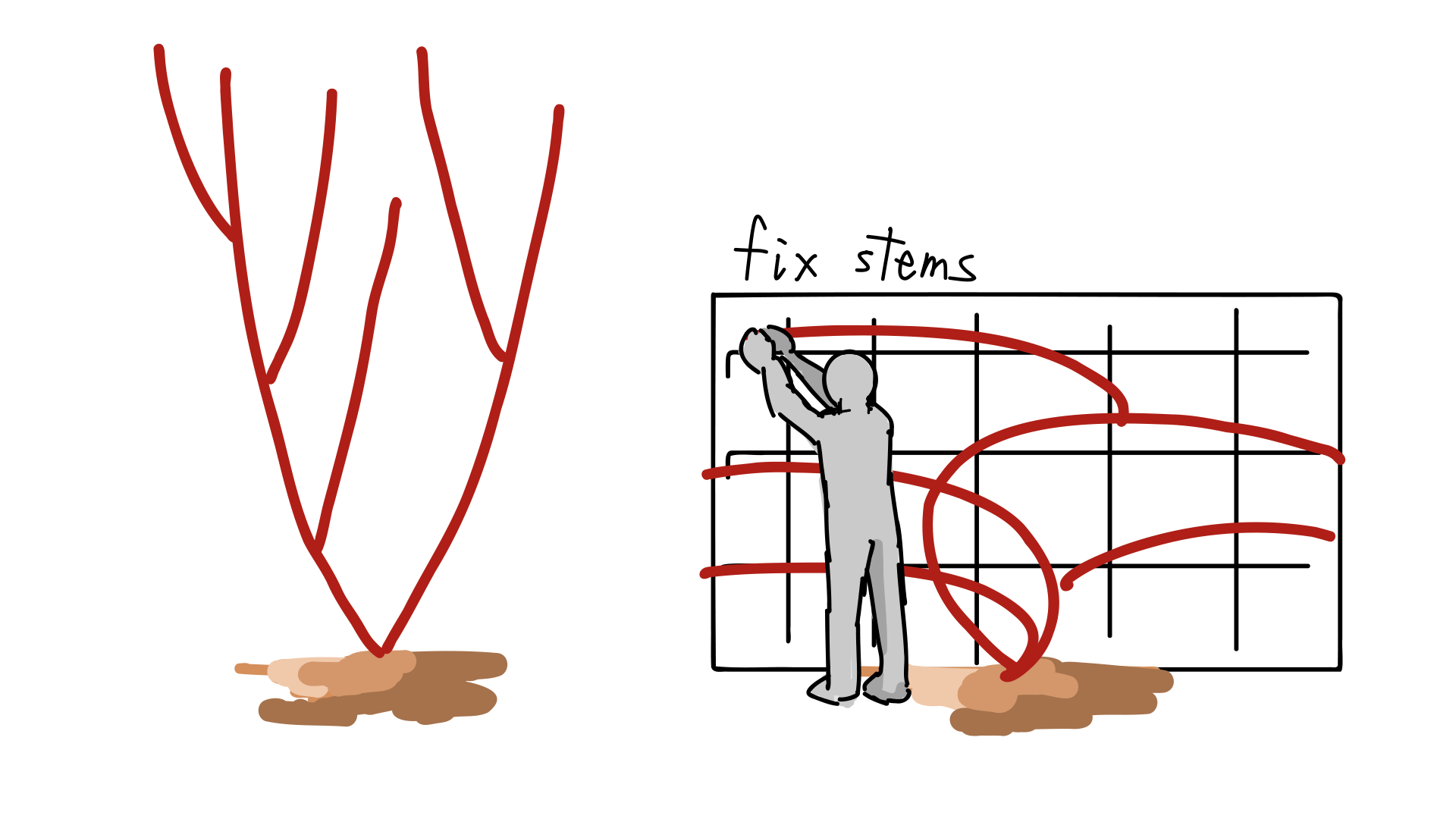 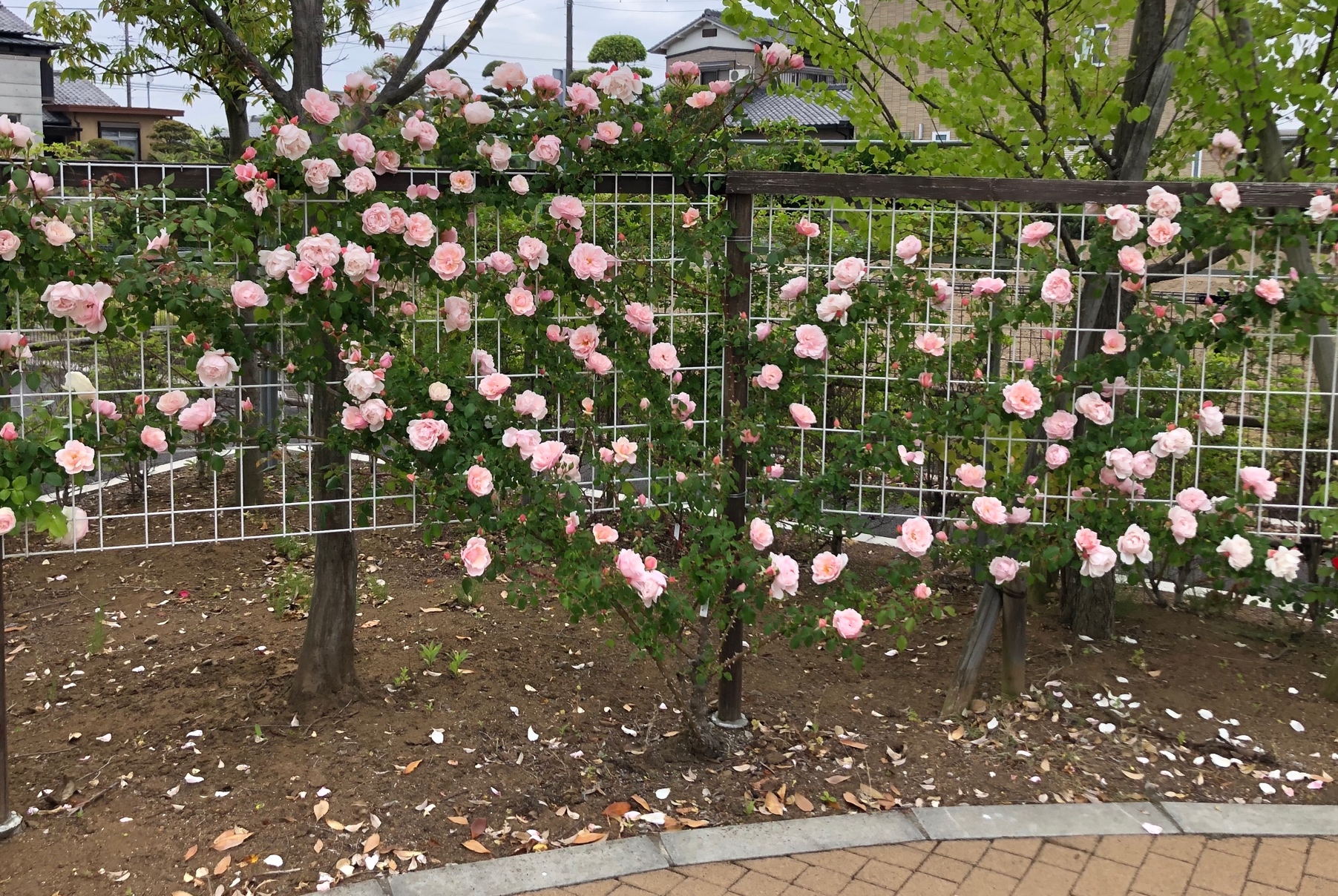 Fix stems 
to structures
Climbing rose
Natural tree shape
Manual arrangement
[Speaker Notes: Roses are often found in botanical gardens.
Gardeners make  unique tree forms of climbing roses by manually fixing the stems on supporting structures.

This artificial care affects the tree shape, so knowledge of this care is necessary to create the convincing 3D models.

We propose a Procedural modelling method incorporating knowledge of artificial cares and plant ecology.
Our key idea is to use iterative path finding algorithm to generate the tree shape. 
The knowledge about the rose planting is used to design the objective function and some constraints of the path finding algorithm.]
Rerated work(1)
2. Well maintained plants
Limited variety of target plants
General Trees
Mimicking the natural growth
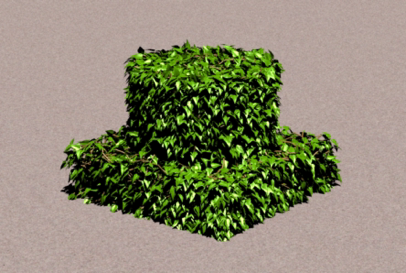 L-System
[Aristid et al., 1990]
Space Colonization 
Algorithm
[Runions et al., 2007]
Synthetic Topiary
[Prusinkiewicz et al., 1994 ]
3. Climbing plants
Considered the relationship between supporting structure and natural growth
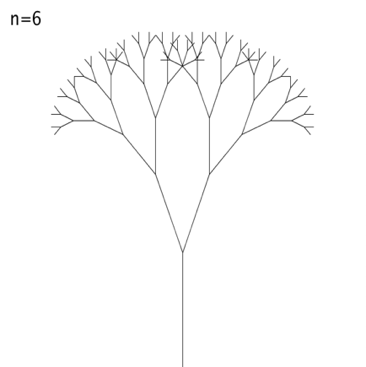 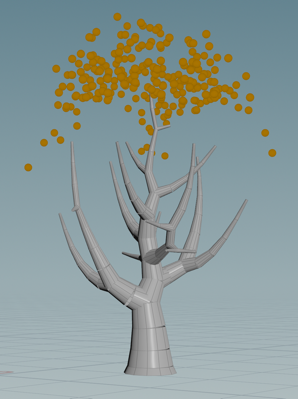 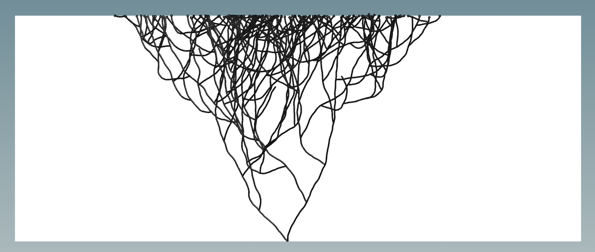 L-System for climbing plants
[Johan et al., 2012]
They cannot generate well maintained plants
[Speaker Notes: Next, I will explain the related work 

There are many procedural modeling methods for plants.
However, they cannot generate well maintained plants

For Example, Studies Aim at General Trees such as the L-system and the Space colonization algorithm, are based on natural plants growth.
Therefore, they are not adaptable to well-tended plants.

On the other hand, there are some methods that target well-maintained plants.
However, these methods are limited in the types of plants and care they supporting structure.

In addition, the methods for climbing plants only consider the relationship between support and natural growth.
So, they can not generate climbing roses that are manually fixed to supports by gardeners.]
Rerated work(2)
Shrub Rose Method
[Umezawa W, 2023]
Guiding Vectors Method
[Xu L, 2015]
Shrub roses are not fixed to supporting structure
Generate natural tree models by path-finding algorithm
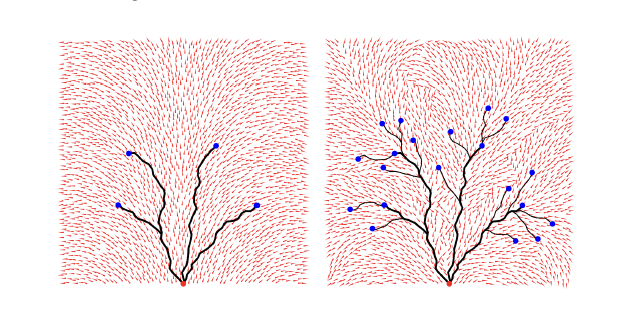 [Speaker Notes: Next, I will explain Two particularly relevant studies.

The Guiding vectors method generates natural trees by path finding algorithm.
Similar to our method, it generates a tree shape by iteratively solving a path search, where each branch is considered a path.
However, this method approximates naturally grown trees, whereas the proposed method approximates gardener’s care.

In our previous study, we proposed a procedural method for shrub roses.
This method takes into account the care that controls the branching of shrub roses, However, in the case of climbing roses, the stem curve is also controlled.]
Climbing rose tree shape
Climbing rose tree are designed by artificial care
The care is called “training”, where gardeners fix roses to supporting structure
Training aims to enhance their aesthetic appeal by aligning the stems according to following these typical three criteria
Typical training criteria
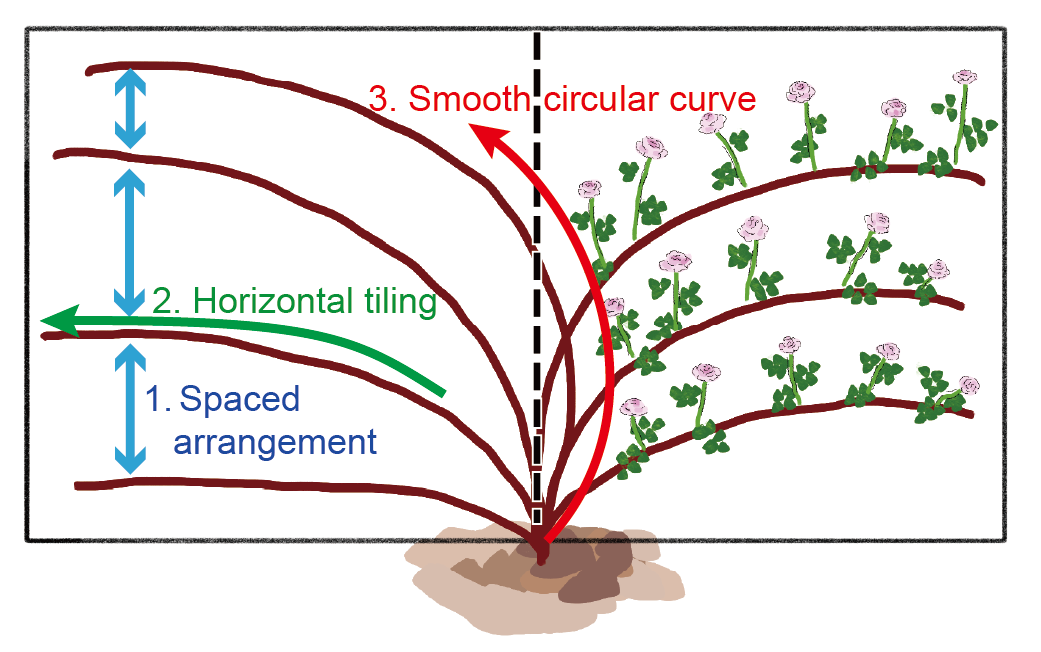 1. Spaced arrangement : Flowers cover the entire support structure
2. Horizontal tiling: For maximum number of blooming flowers 
3. Smooth circular curve : To avoid breaking stems
[Speaker Notes: The tree shape of climbing roses are designed by artificial care.
The care is called “training”, where gardeners fix roses to supporting structure
Training aims to enhance their aesthetic appeal by aligning the stems according to these typical three criteria

First criteria is Spaced arrangement  : this ensures that the flowers cover the entire support structure.
The next is horizontal tiling: this is due to the feature of roses that makes it easier to increase the number of flowers in the horizontal part of the stems. 
Finally, there is the smooth circular curve : This is because branches break when excessively bent.

The proposed method is focused on these three criteria.]
Comparison of tree structure with conventional methods
✓
✓
Spaced stems
Horizontal tiling
Smooth curve
✓
✓
✓
✓
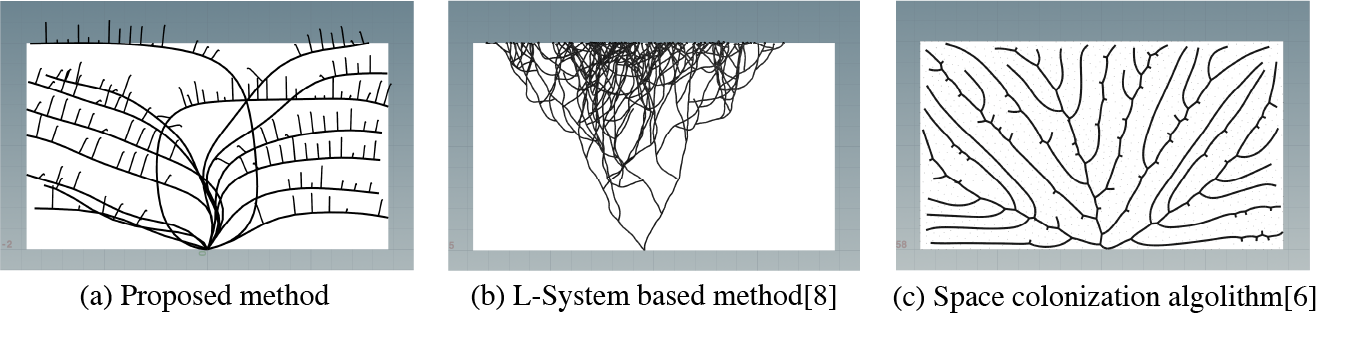 [Speaker Notes: This slide shows Comparison of tree structure with conventional methods.
The left one is our method.
Our method satisfies the tree training criteria.
The center shows the result of L-System-based method,  and, the right is the result of the space colonization method.
These two conventional methods can`t satisfy all criteria, because their targets are natural plants.]
Algorithm
Two types branches :
Trained stems :  Iterative path finding
Side shoots     :  Recurrently generating sections
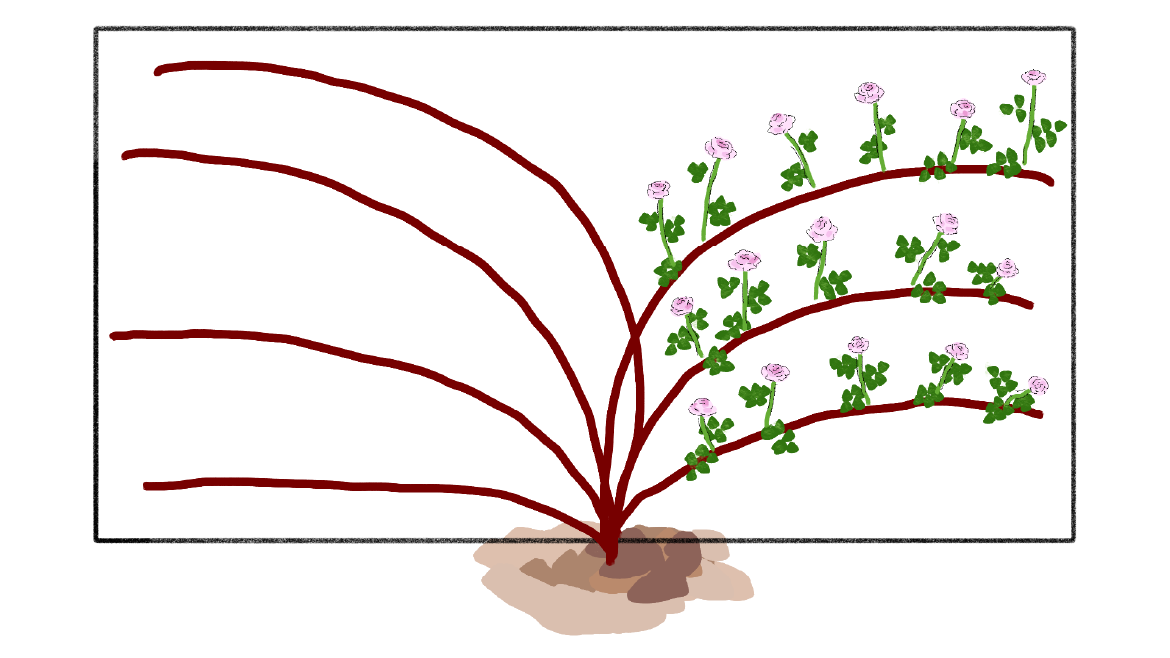 Trained stems
Side shoots
Sprout the spring following Training
Natural growth
They have flowers and leaves
Artificial care
No flowers and leaves
[Speaker Notes: Next, I will explain the details of the proposed method

The proposed method classifies branches into two types:
Trained stems and side shoots.
Trained stems are generated by iterative path finding that mimicking training.
And they don’t have flowers and leaves.

Side shoots are generated by Recurrently generating sections.
They Sprout the spring following Training and grow without artificial cares.]
Overview
The proposed method consists of three steps
1. Generate trained stems
3. Attach models
2. Generate side shoots
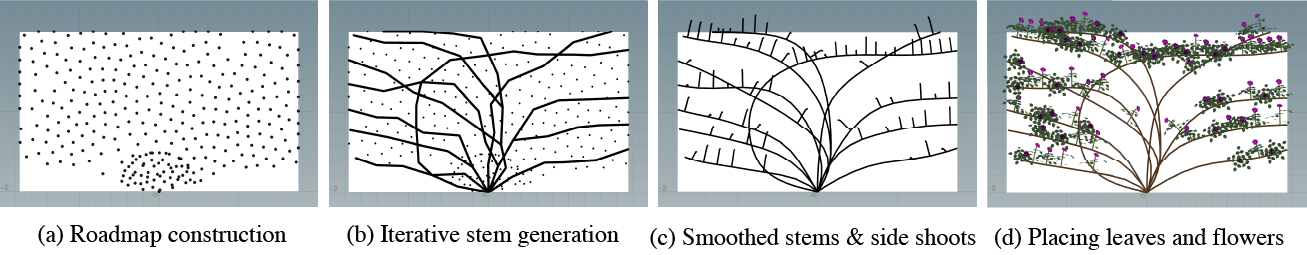 [Speaker Notes: The proposed method consists three steps
First, The proposed method generate trained stems.
This step consists two substeps: Roadmap construction and Iterative stem generation.

Second step is Generation of side shoots.
They occurs from the sufficiently horizontal stem segment.
The proposed method generates their sections recursively mimicking natural growth。
The Last step is the attachment of flower and leaf models.

In this talk, we will explain only the trained stem.
For the side shoot generation and the model attachment, please see the paper for the details.]
Roadmap graph construction
Vertex generation
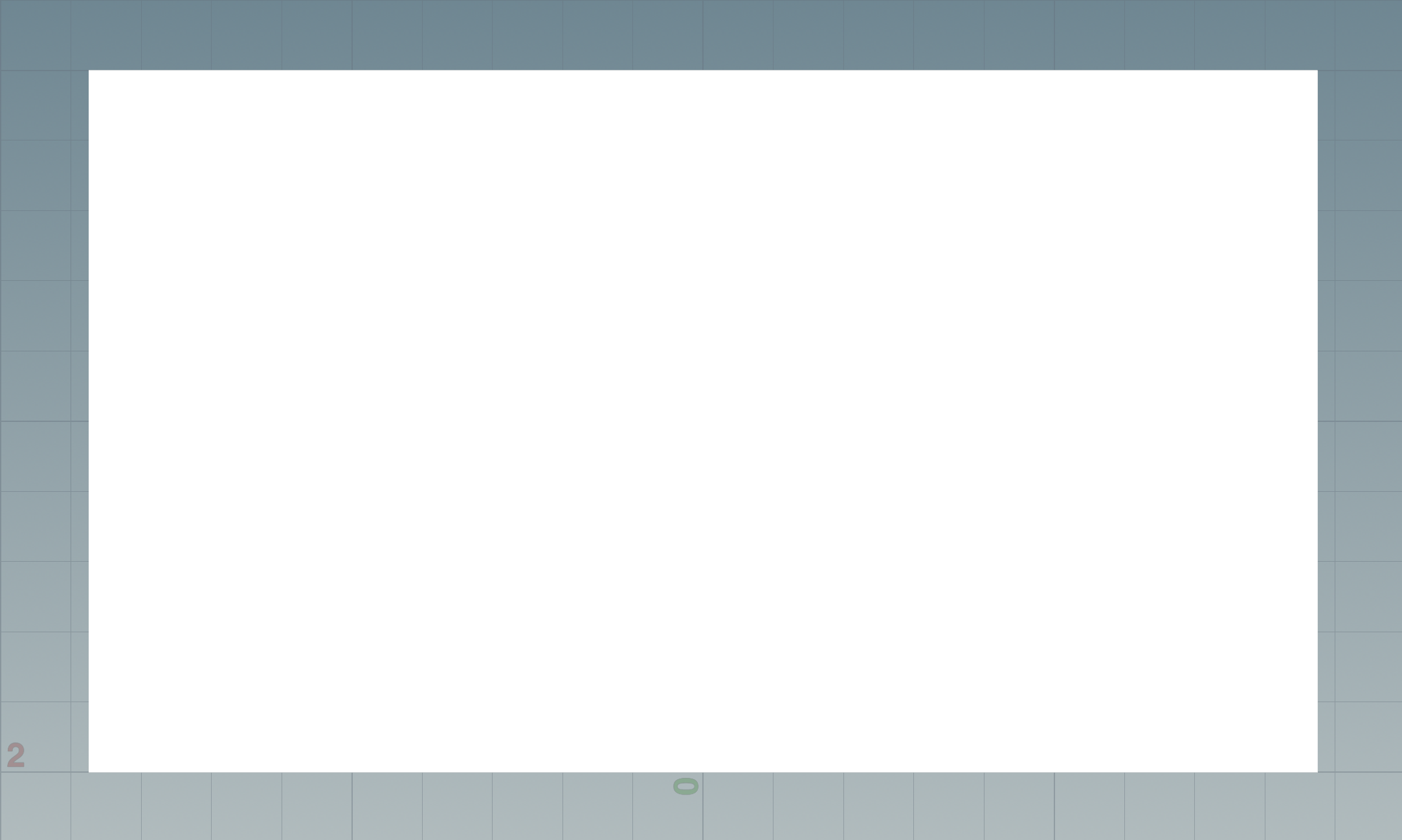 Wall
Generate vertices to cover the wall
Additional vertices around the root
Combining two groups of vertices
Remove vertices near the ground
[Speaker Notes: At the beginning of our method, the Roadmap graph is constructed on the supporting wall.

The roadmap graph vertices are generated in the following two substeps.]
Roadmap graph construction
Vertex generation
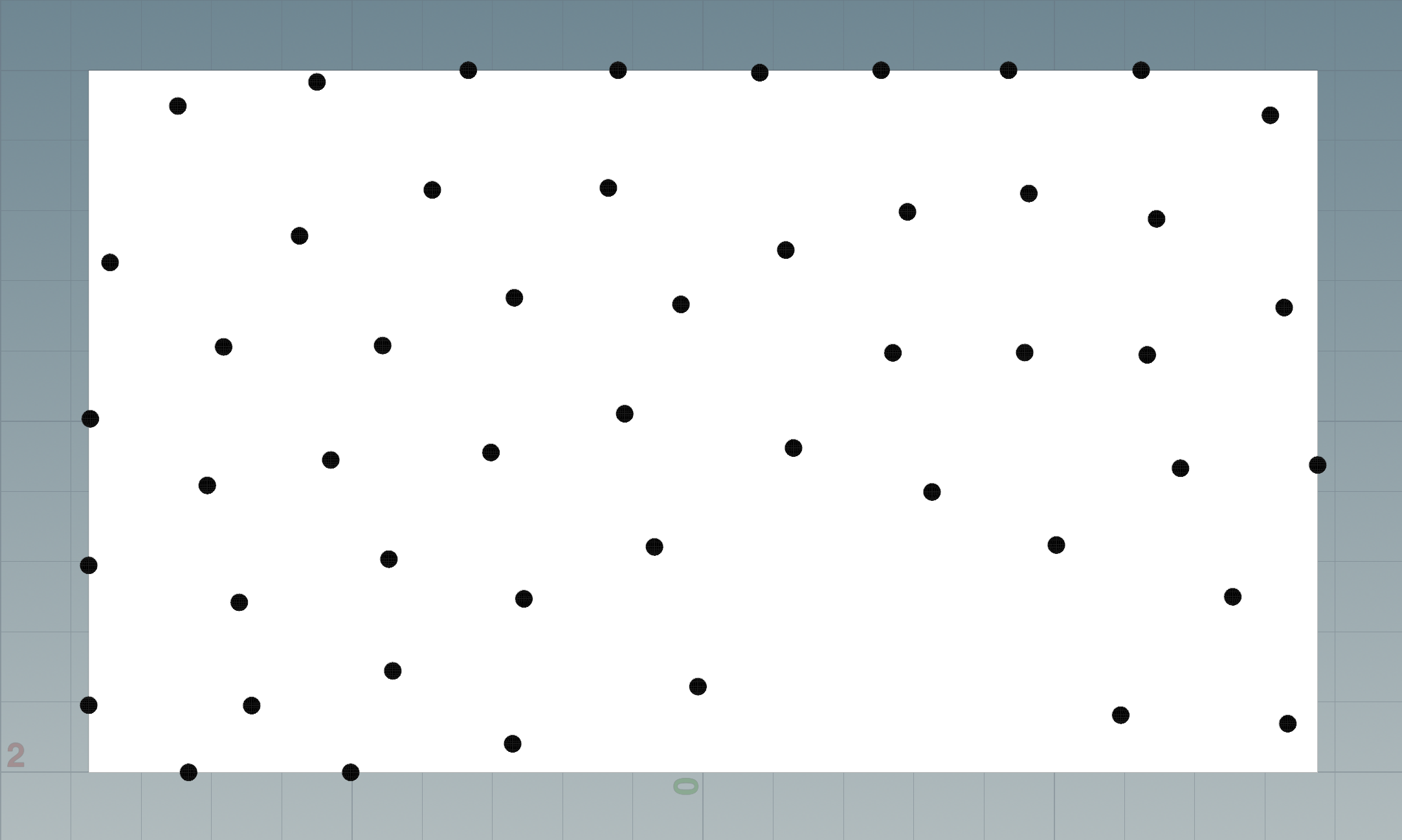 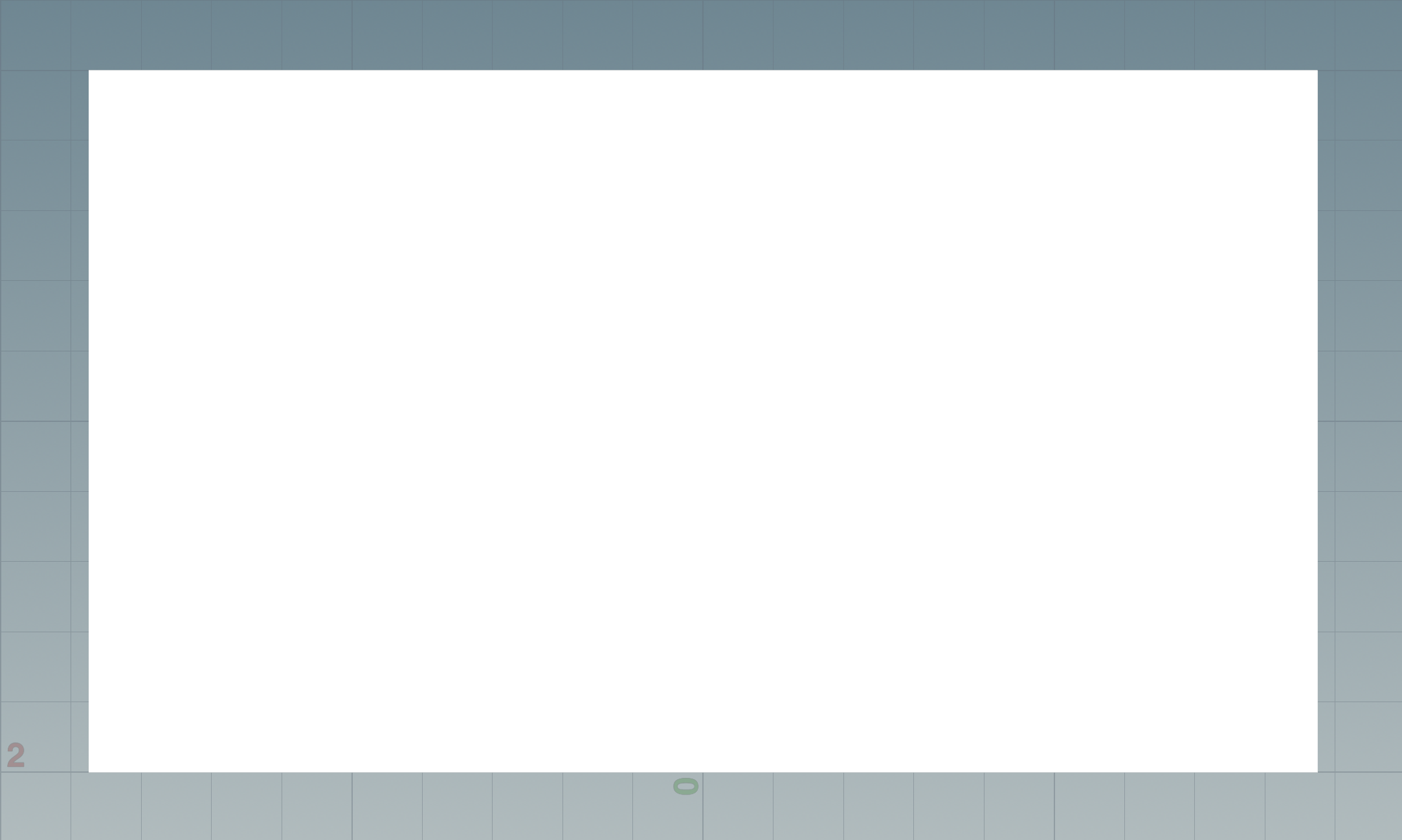 Wall
Generate vertices to cover the wall
Additional vertices around the root
Combining two groups of vertices
Remove vertices near the ground
[Speaker Notes: First, vertices are (randomly) generated to cover the wall.]
Roadmap graph construction
Vertex generation
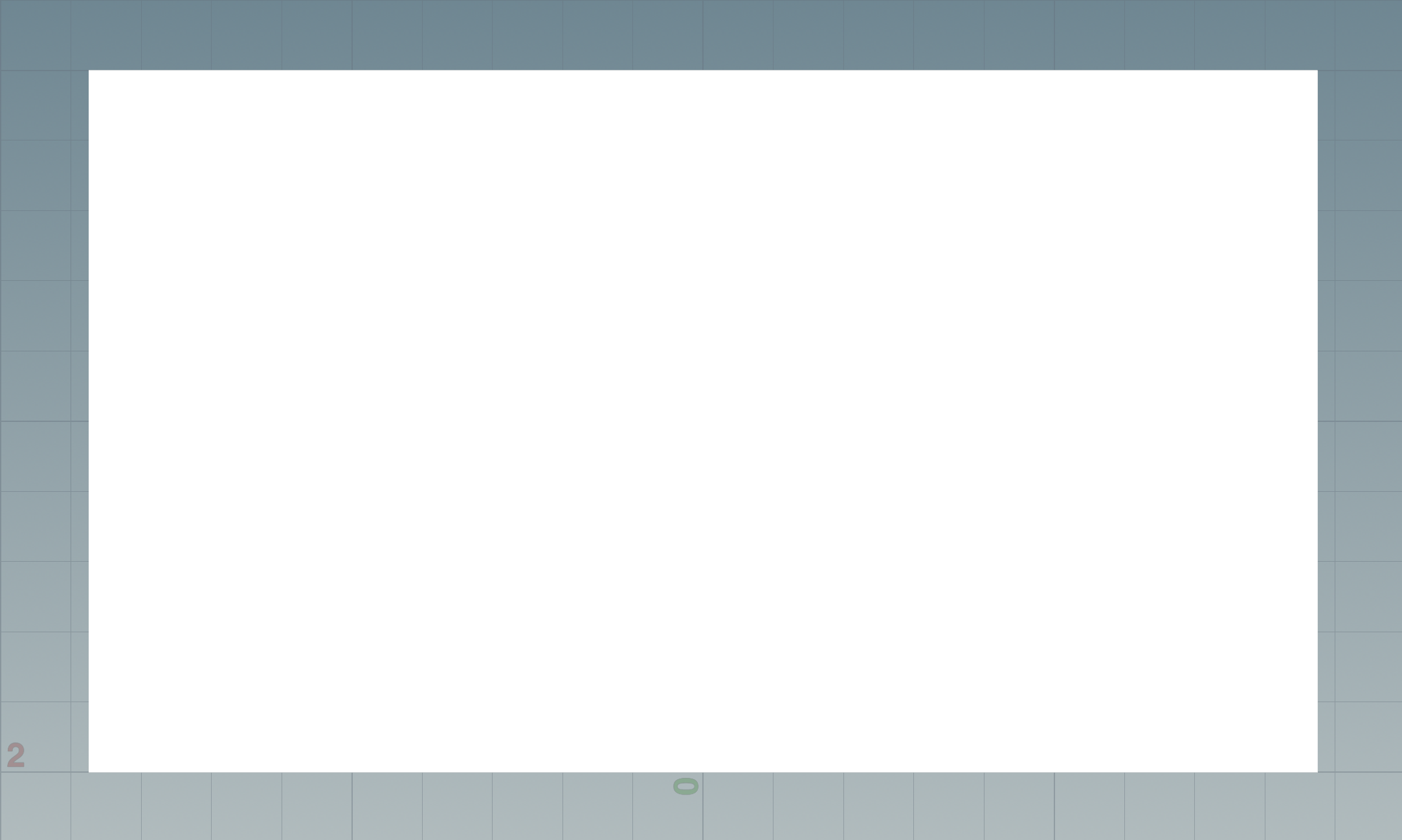 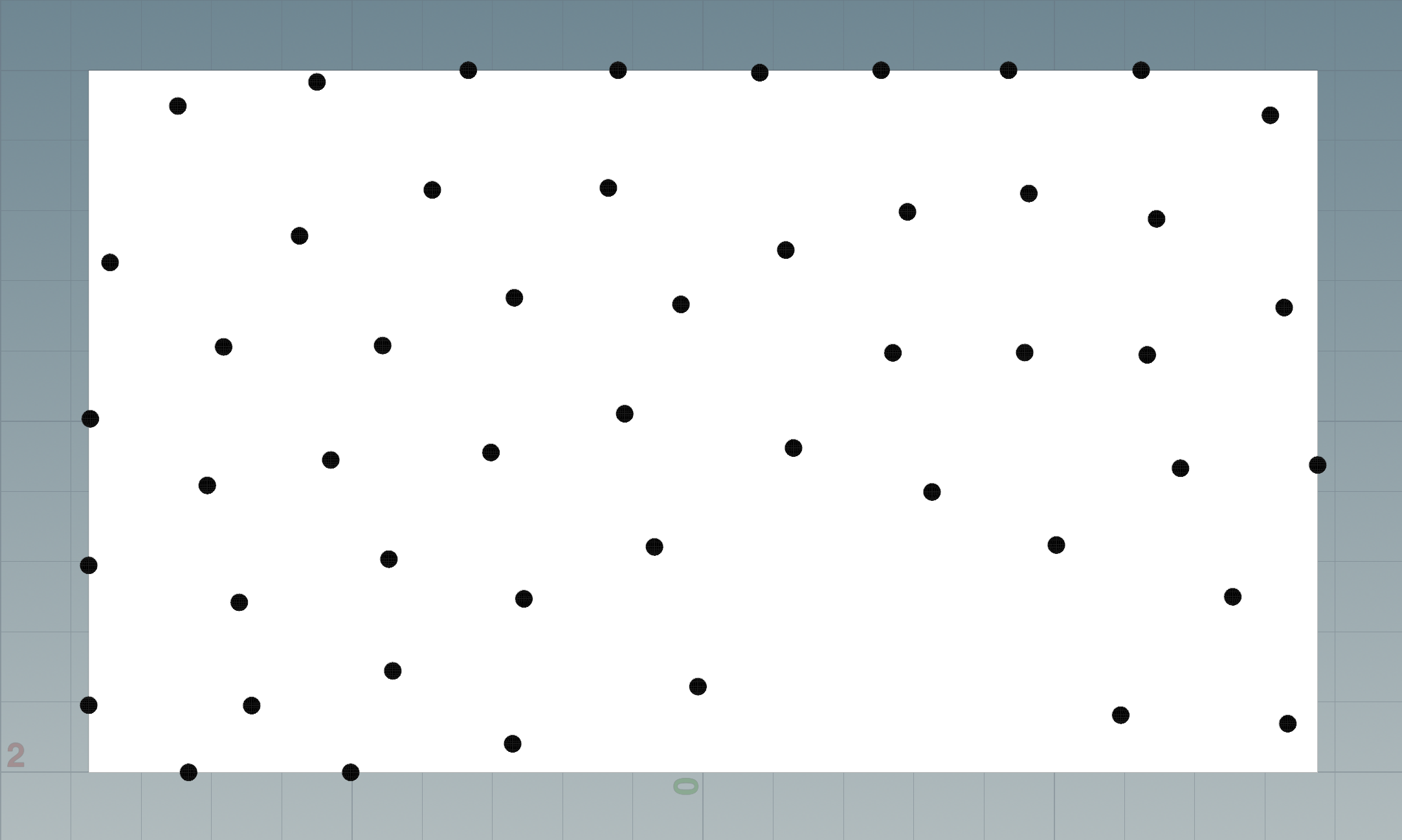 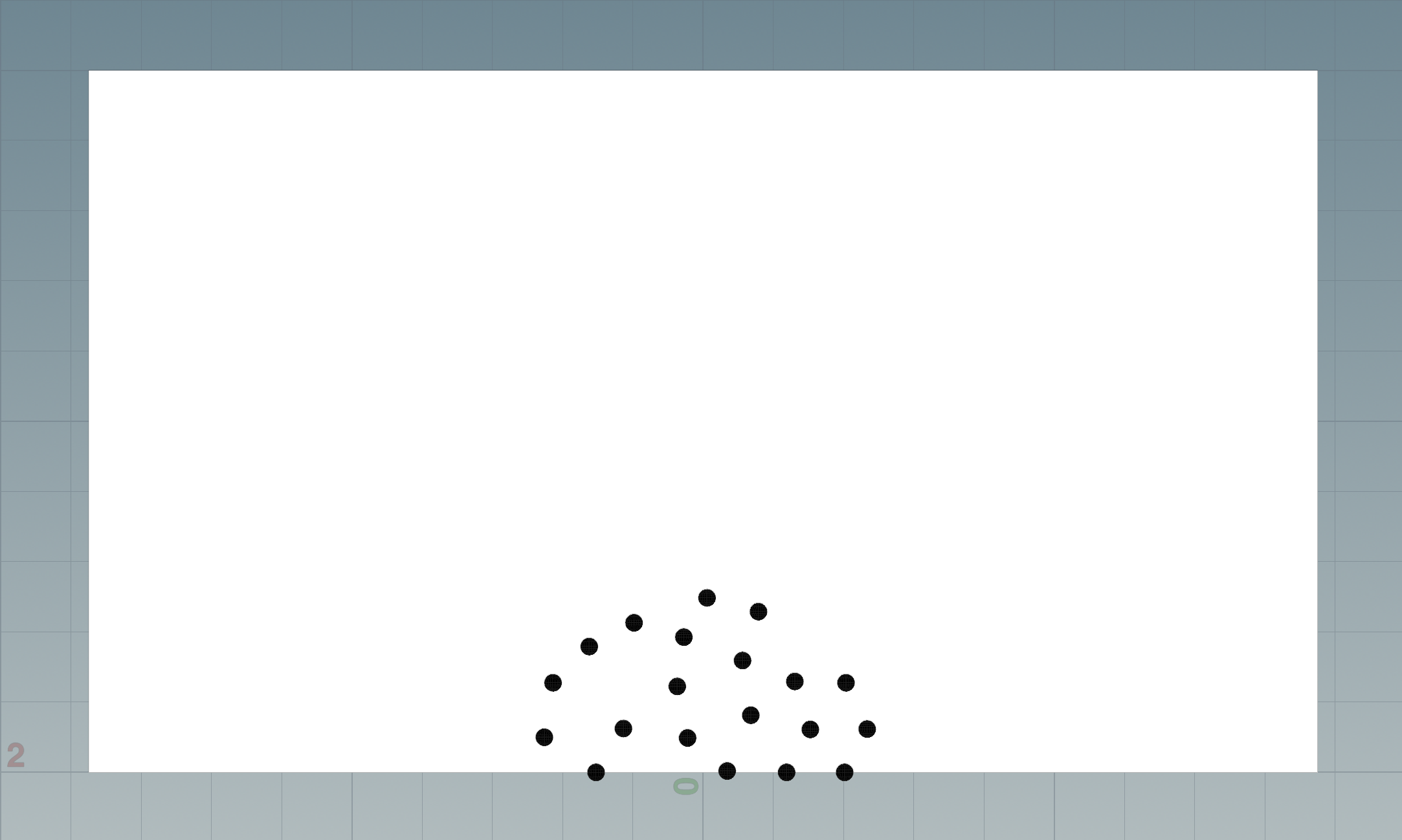 Wall
Generate vertices to cover the wall
Additional vertices around the root
Combining two groups of vertices
Remove vertices near the ground
[Speaker Notes: Next , Additional vertices are generated around the root
This is because branches are crowded around the root
.]
Roadmap graph construction
Vertex generation
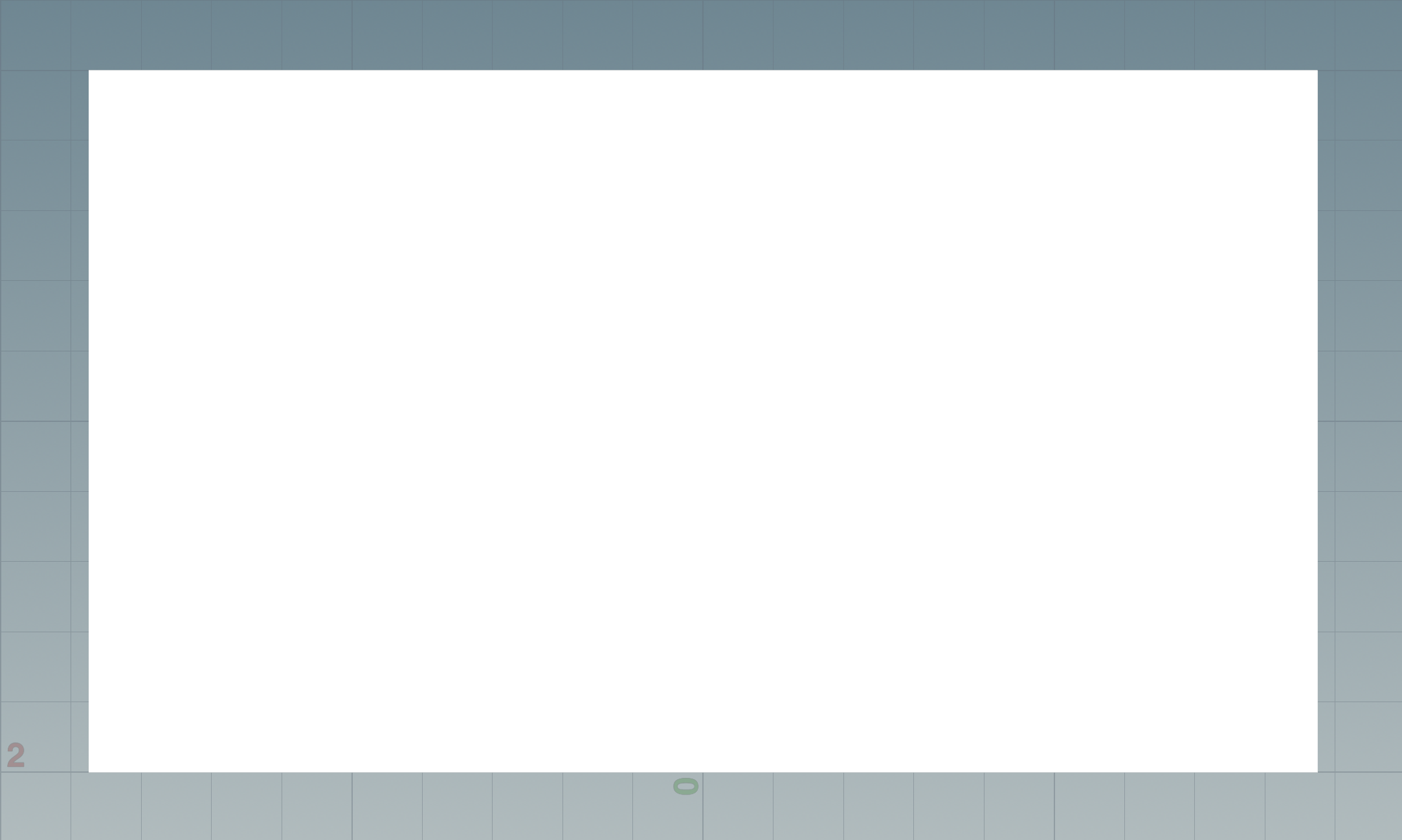 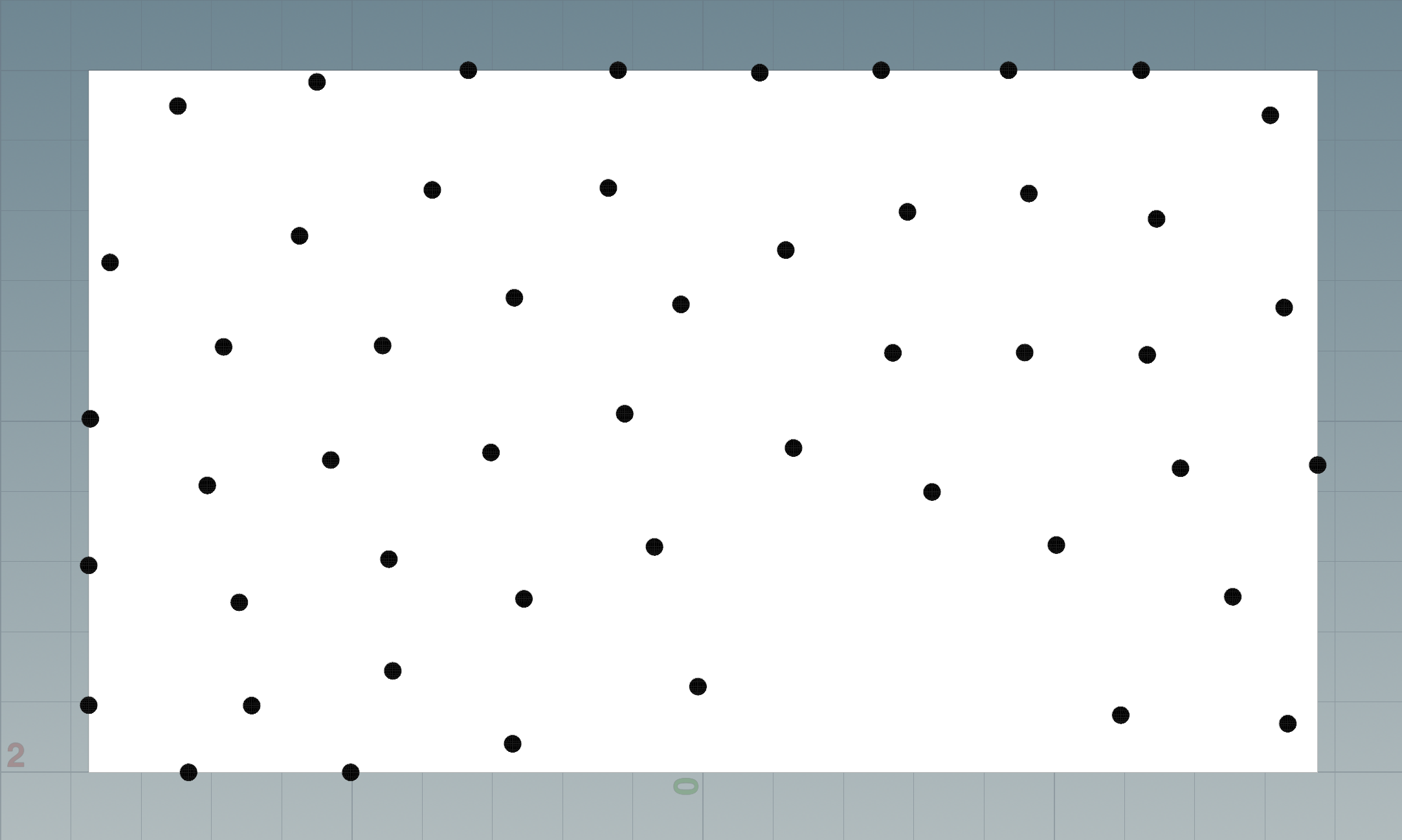 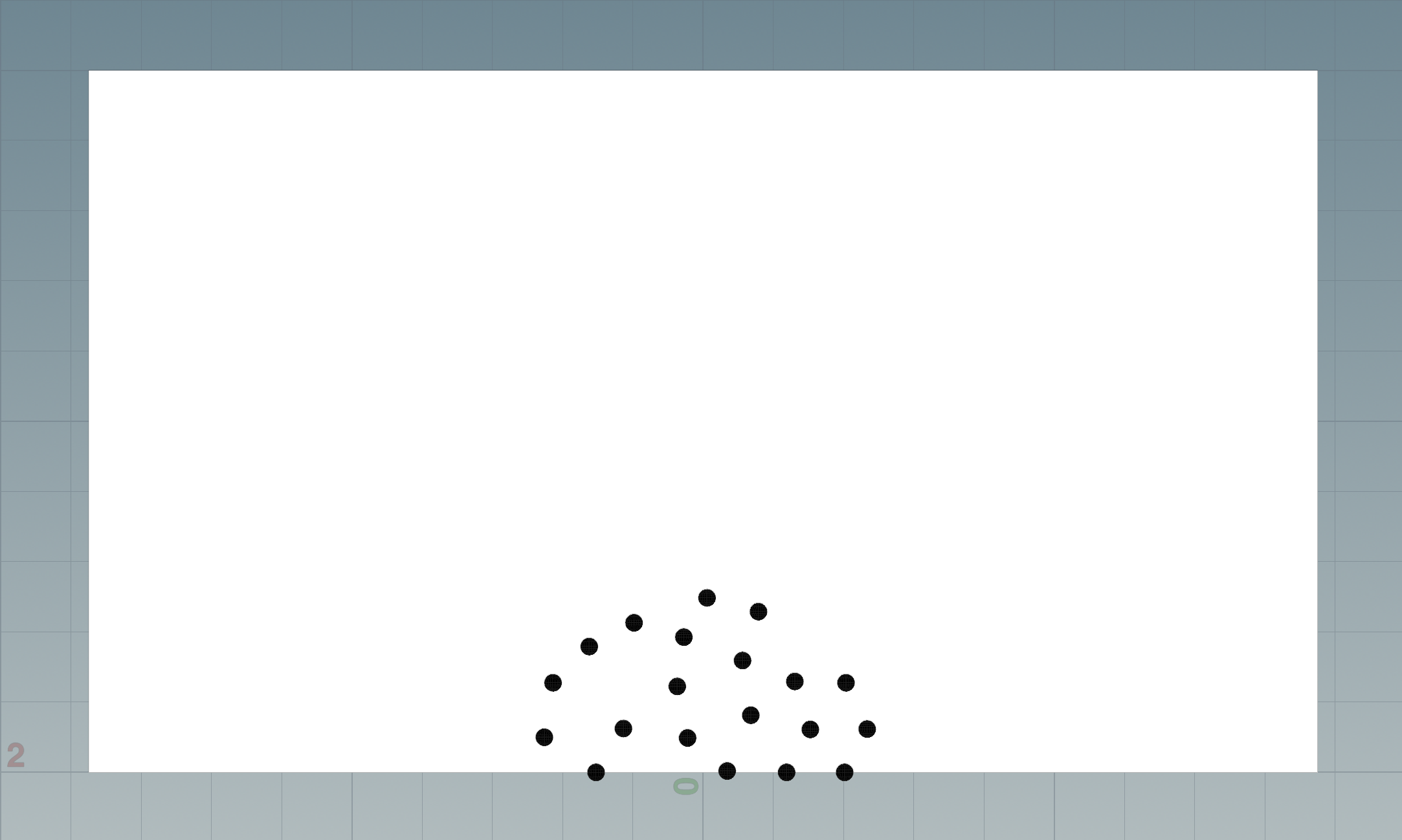 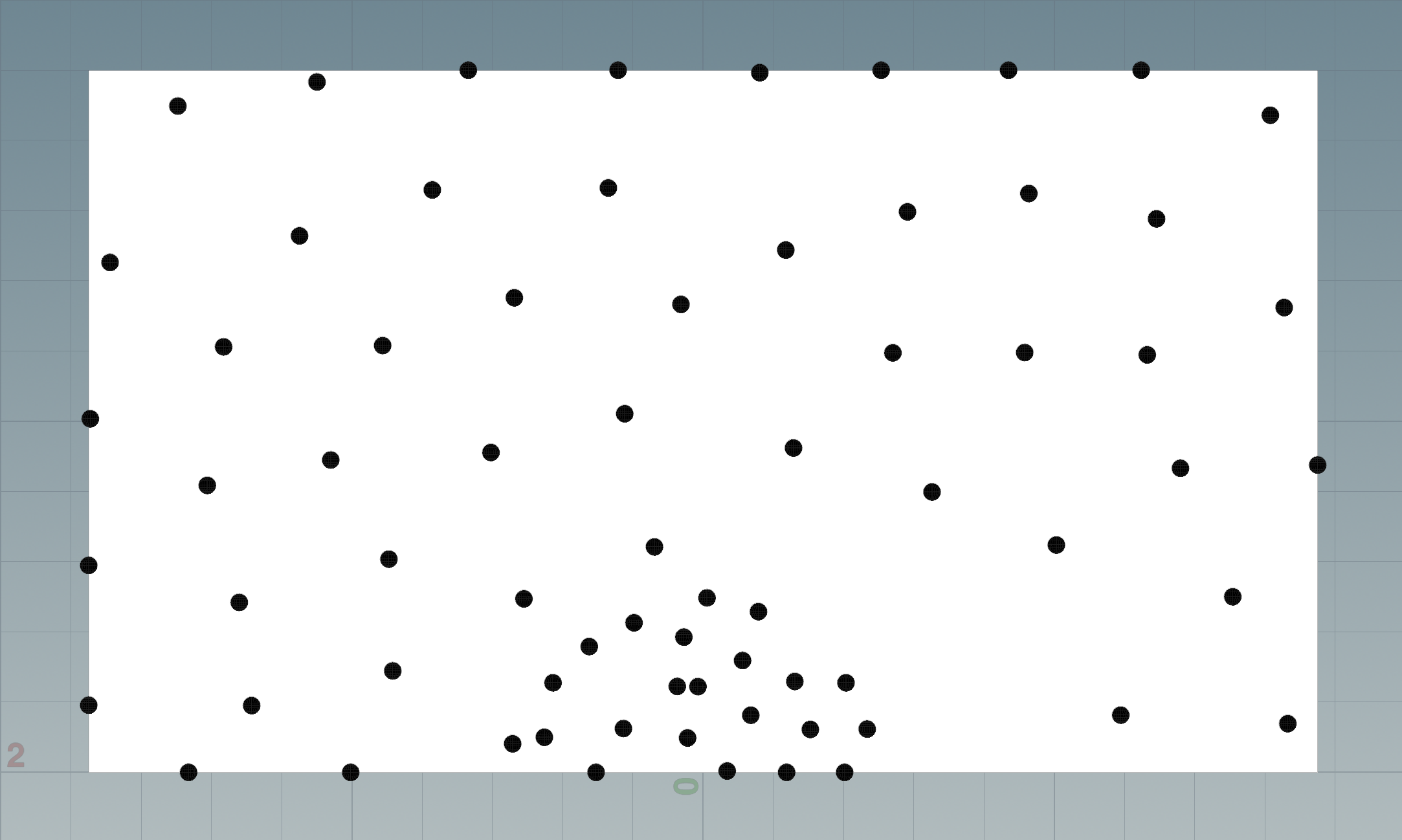 Wall
Generate vertices to cover the wall
Additional vertices around the root
Combining two groups of vertices
Remove vertices near the ground
[Speaker Notes: Then, the two group of vertices are combined.]
Roadmap graph construction
Vertex generation
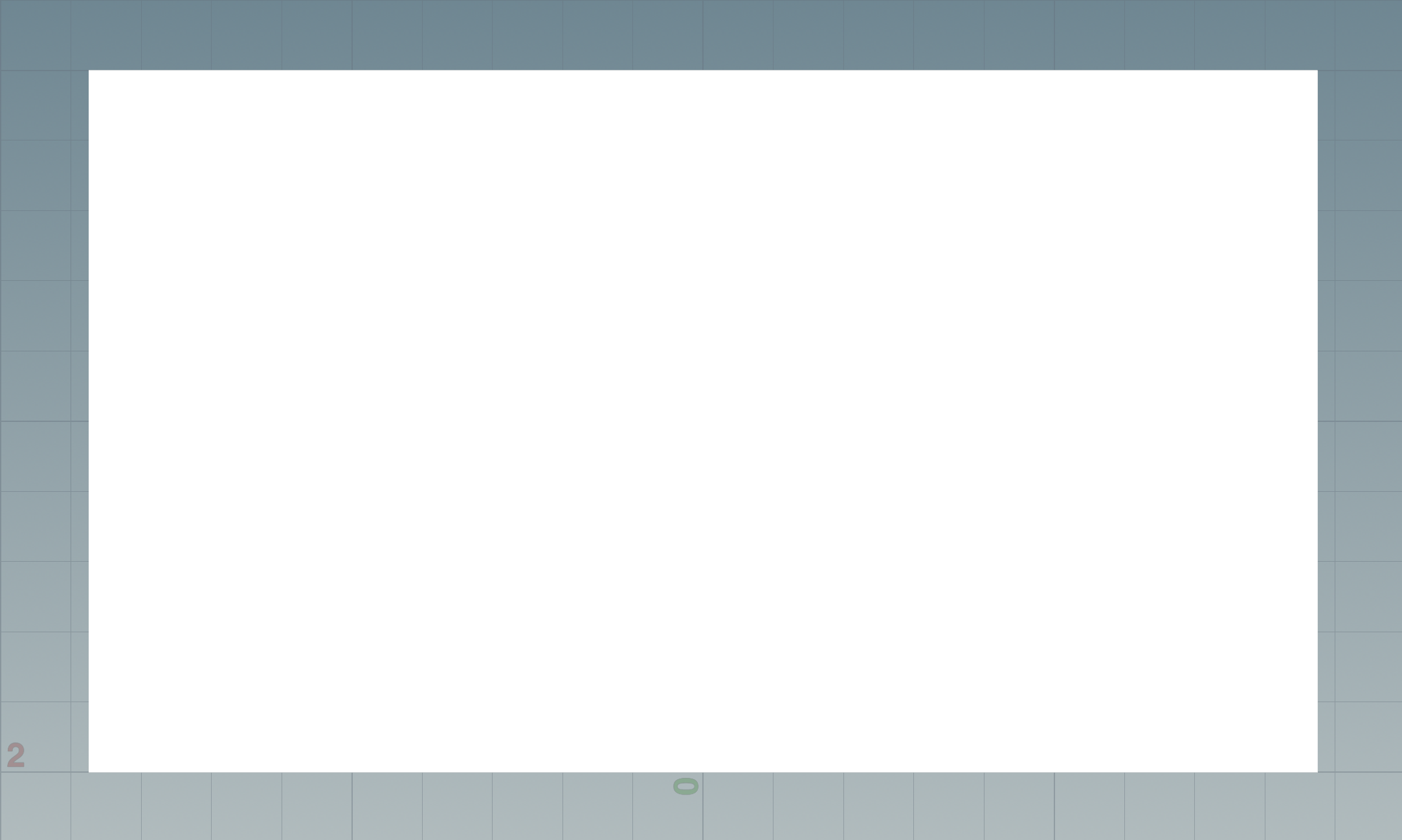 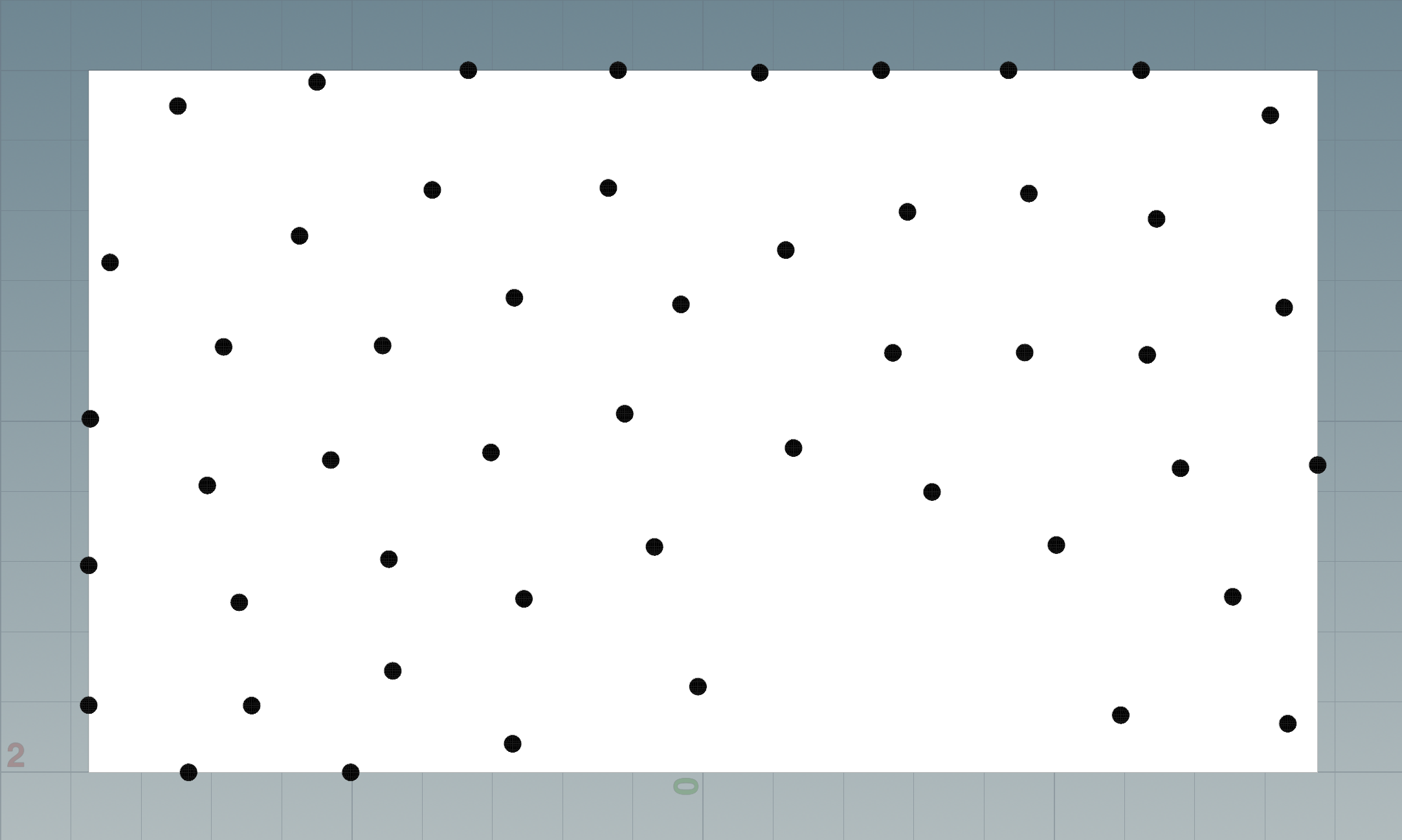 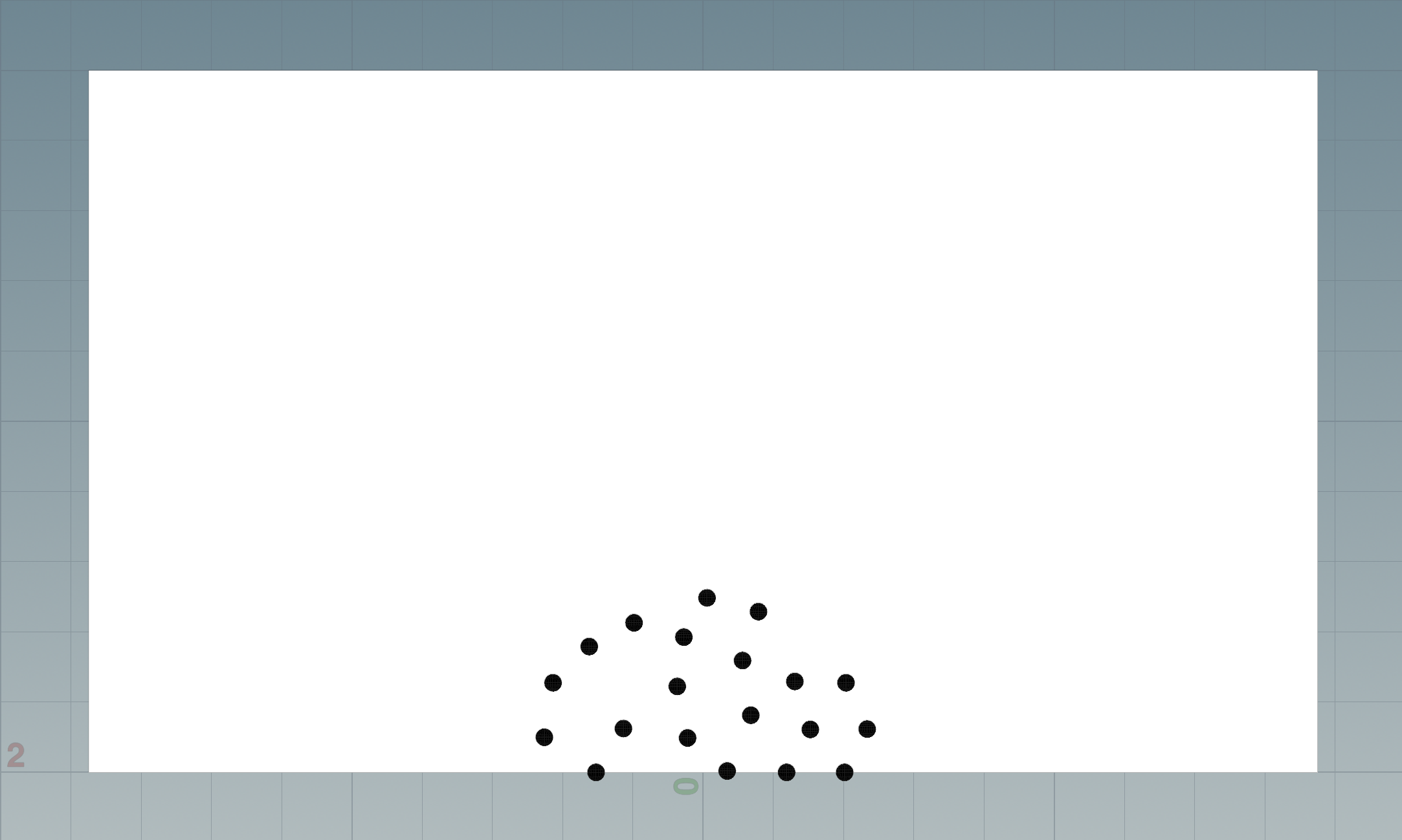 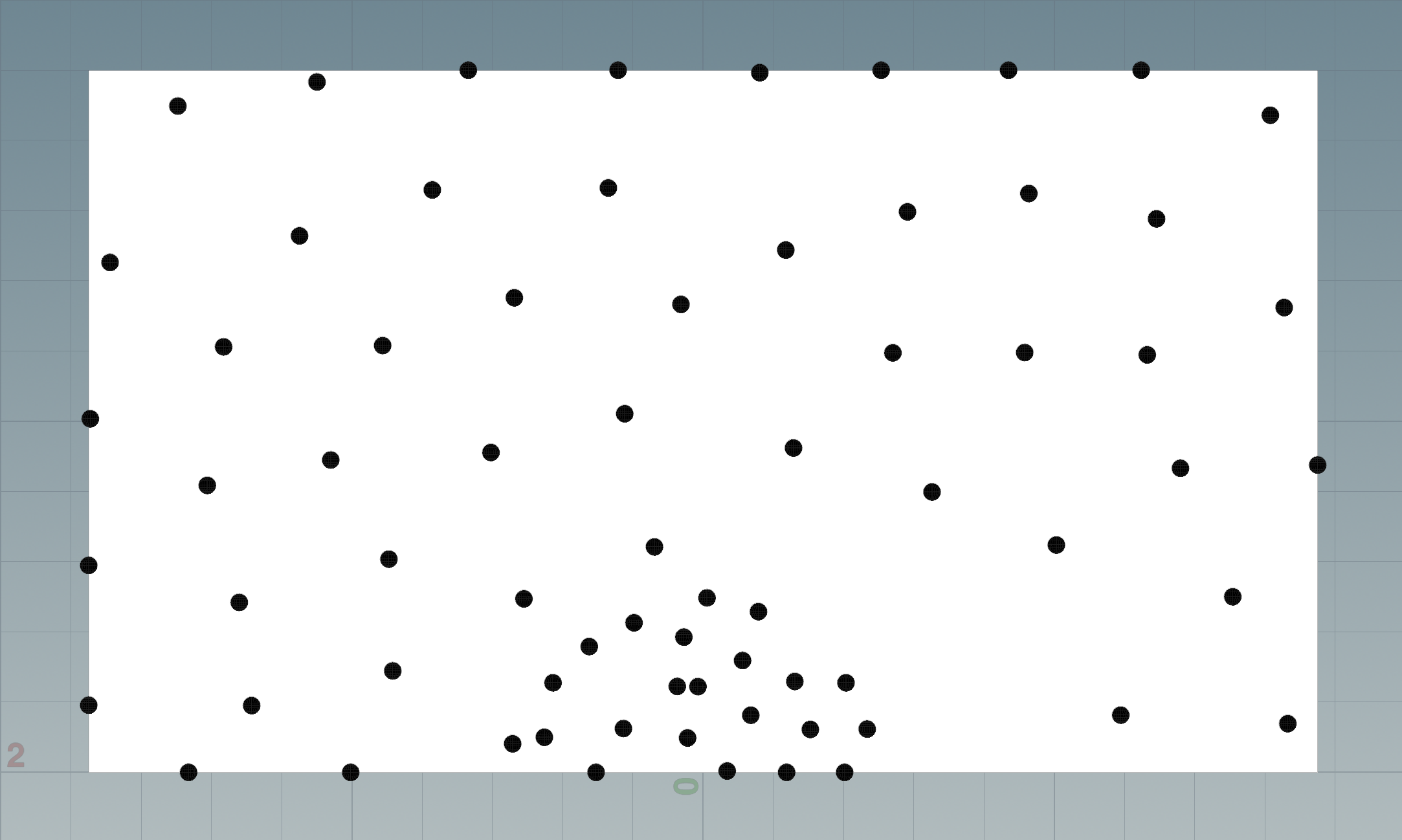 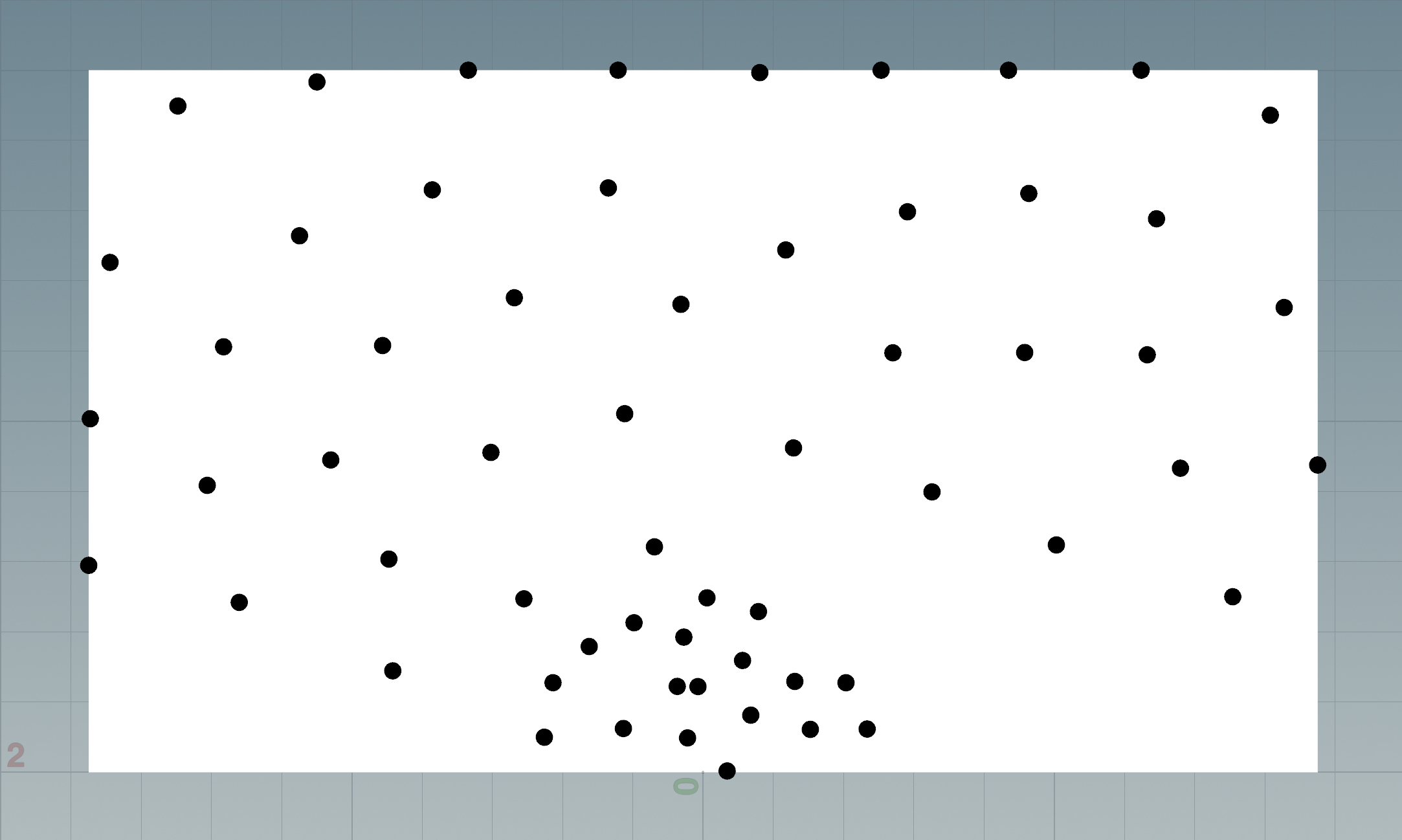 Wall
Generate vertices to cover the wall
Additional vertices around the root
Combining two groups of vertices
Remove vertices near the ground
[Speaker Notes: Finally, the proposed method removes vertices near the ground to avoid to Generate branches that are too close to the ground.]
Roadmap graph construction
Edge generation
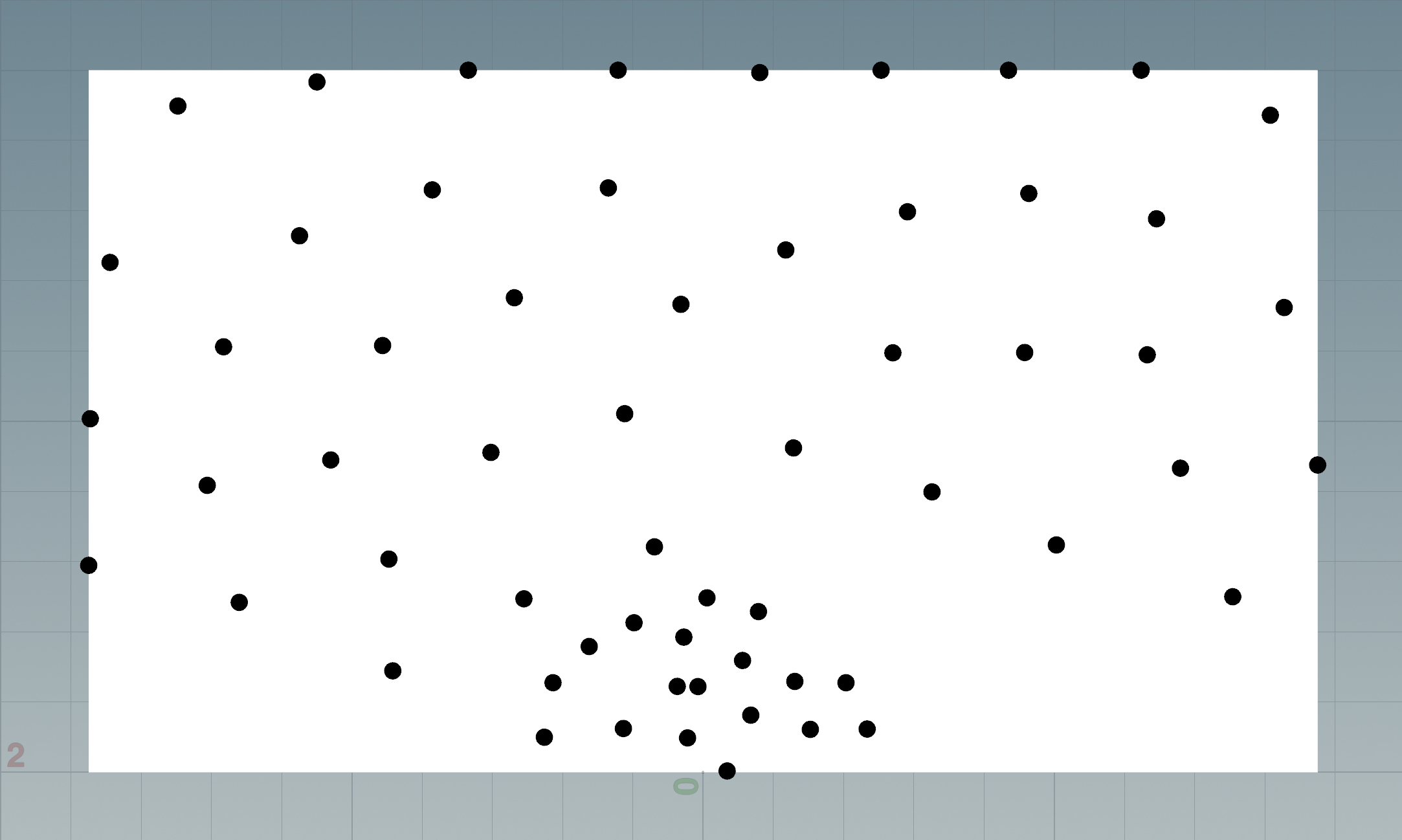 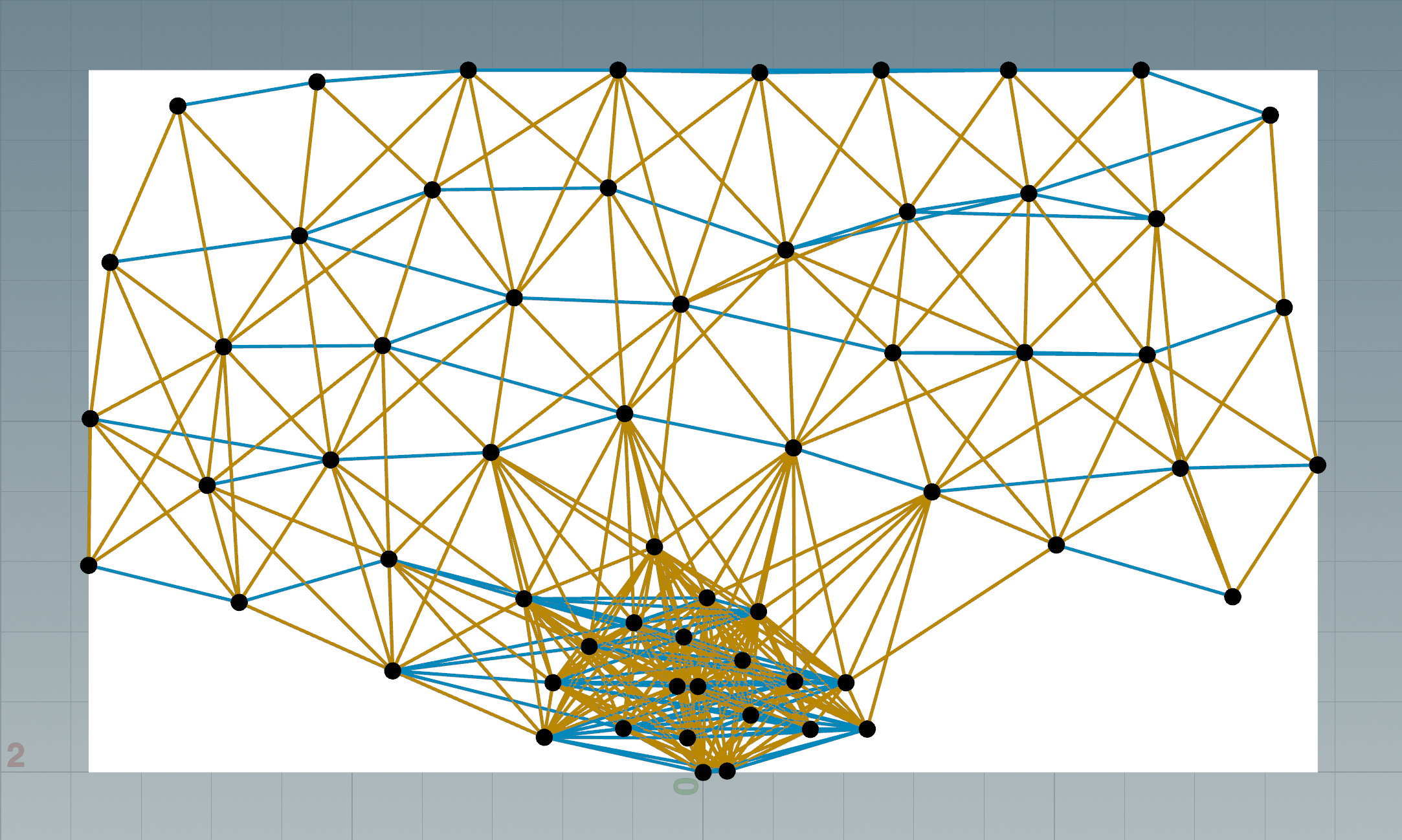 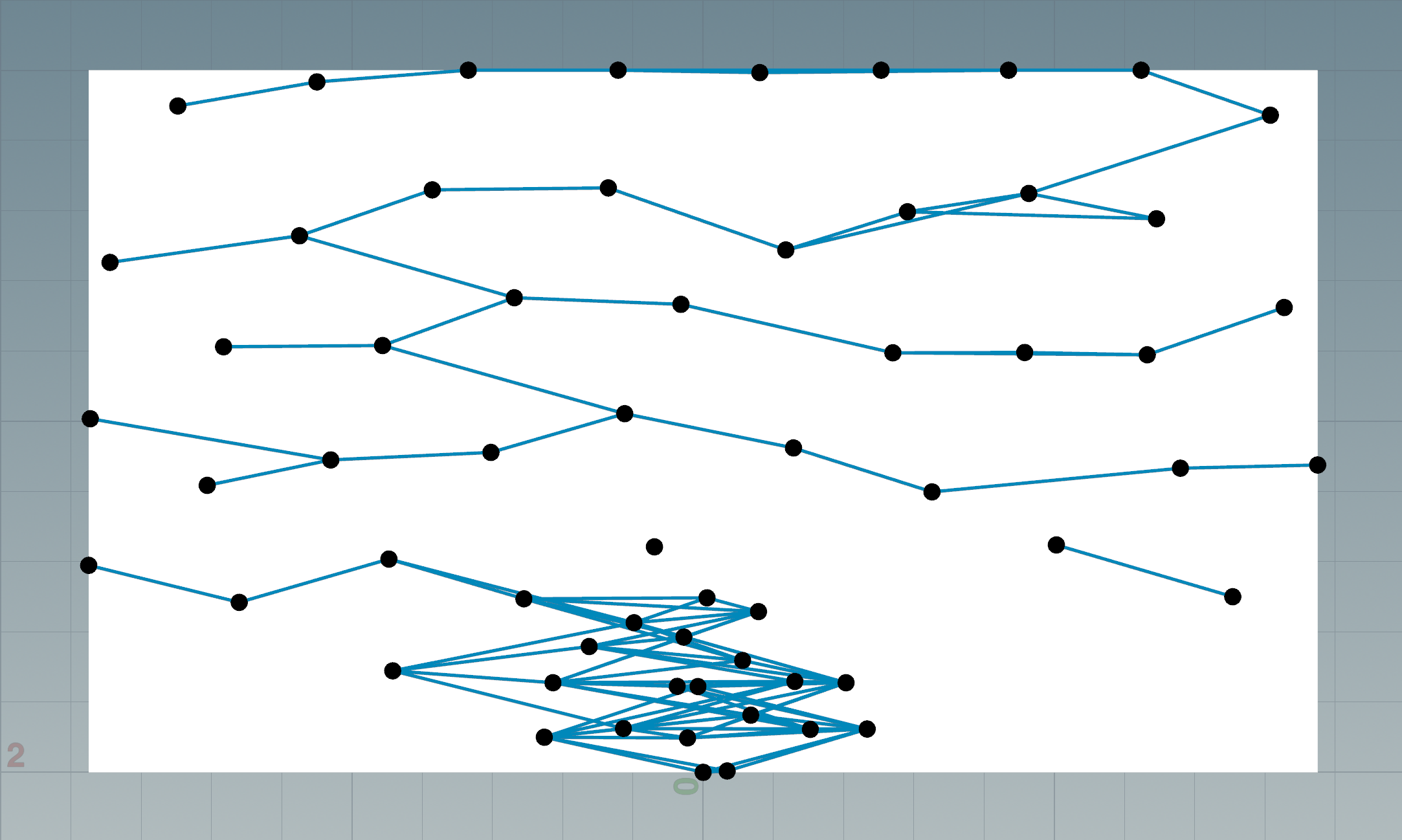 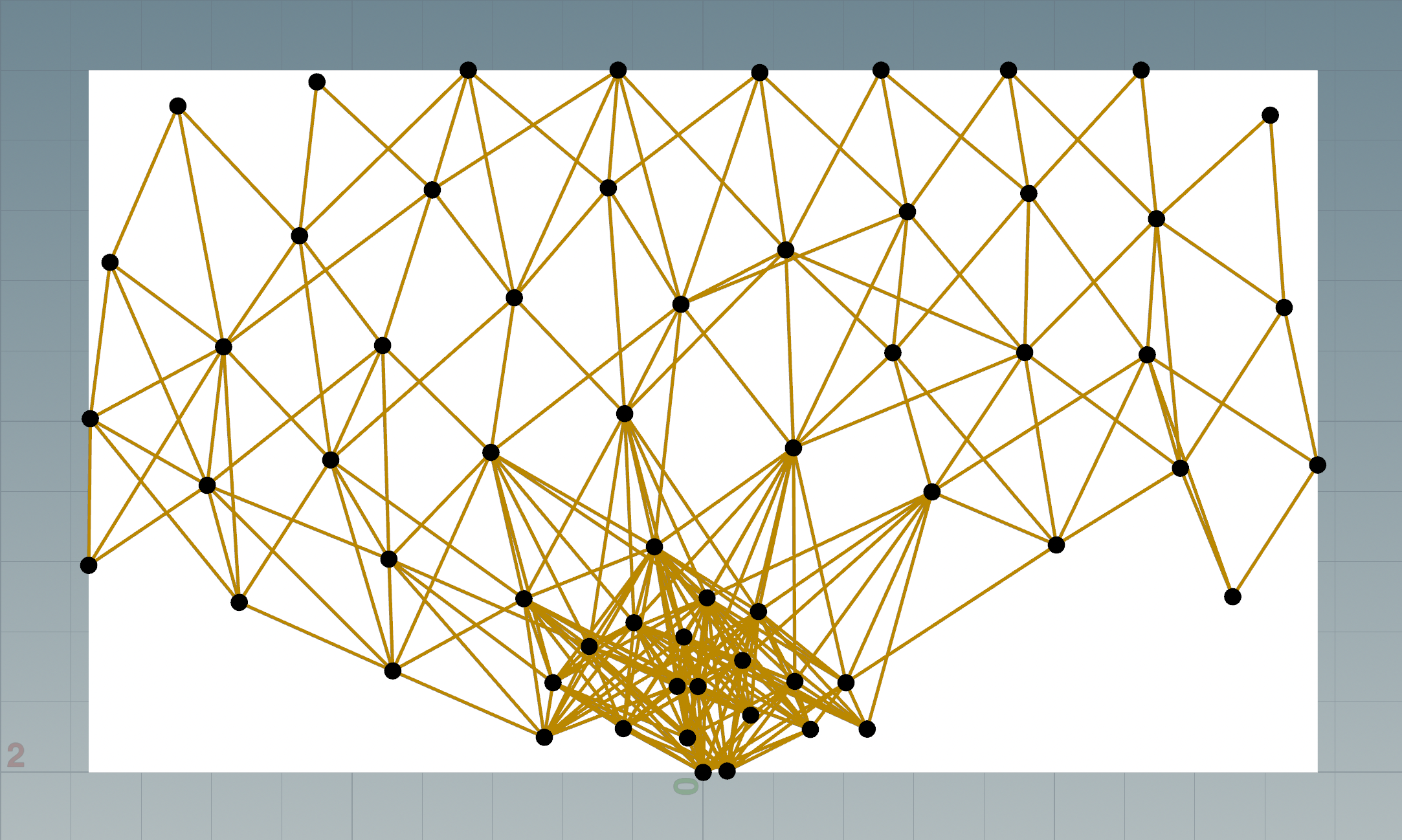 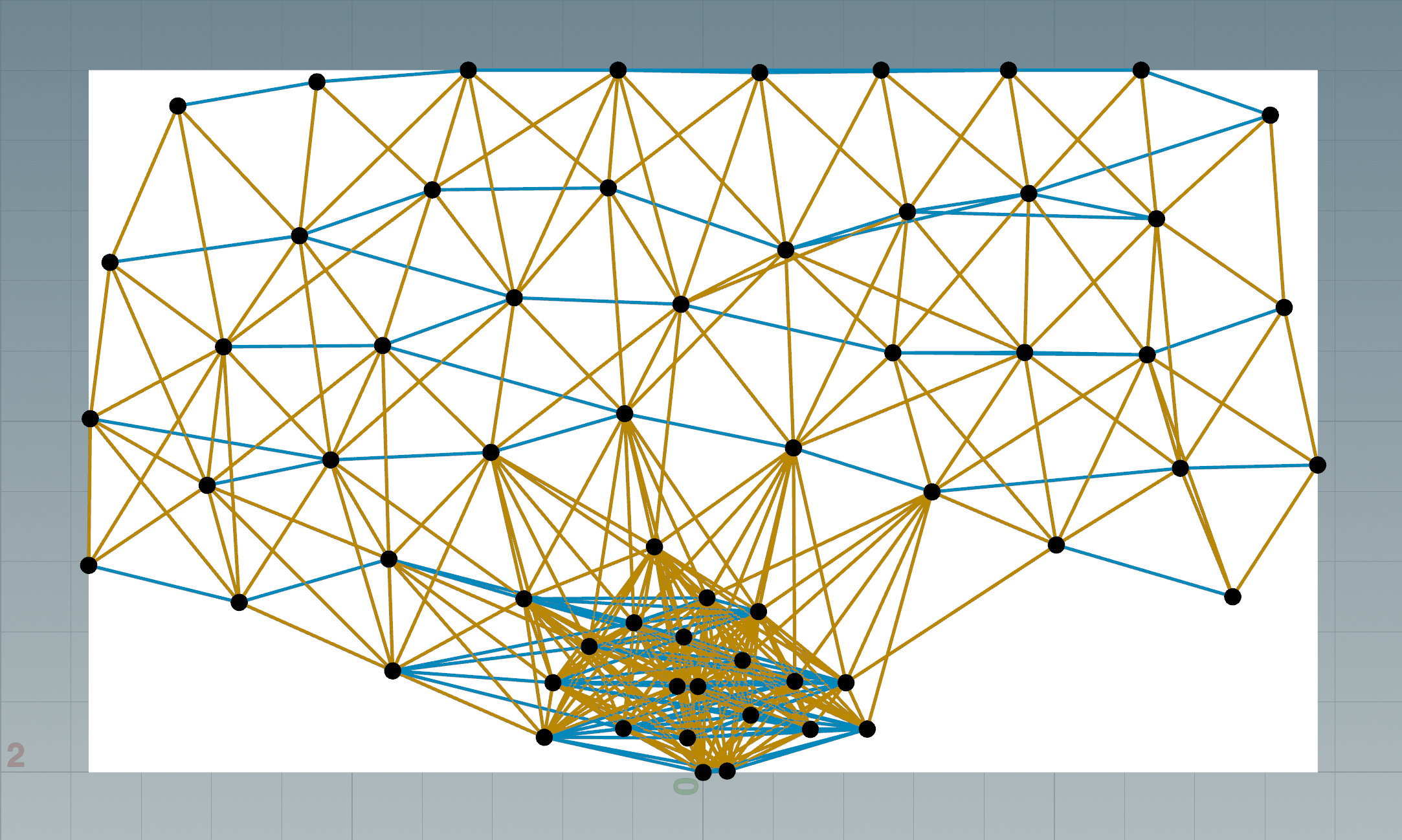 Generating directional edges satisfying distance and elevation constraints
Bidirectional edges satisfying low elevation constraint
Downward edges are generated between vertices not satisfying horizontal tiling constraint
[Speaker Notes: After vertex generation, directed Edges are generated between two vertices that  satisfies two constraints: distance and horizontal tiling constraint.
The distance constraint is to limit the vertices to those near each vertex.
And, the horizontal tiling constraint limit the elevation angle of edges within certain range.

---- button  -----

Due to these two constraints, bidirectional edges are generated when the horizontal tiling constraint is satisfied.
---- button  -----

And, Downward edges are generated between vertices not satisfying horizontal tiling constraint
---- button  -----]
Spaced arrangement
Horizontal tiling
Smooth curve
Iterative stem generation
Method    : Iterative path finding using Dijkstra Algorithm
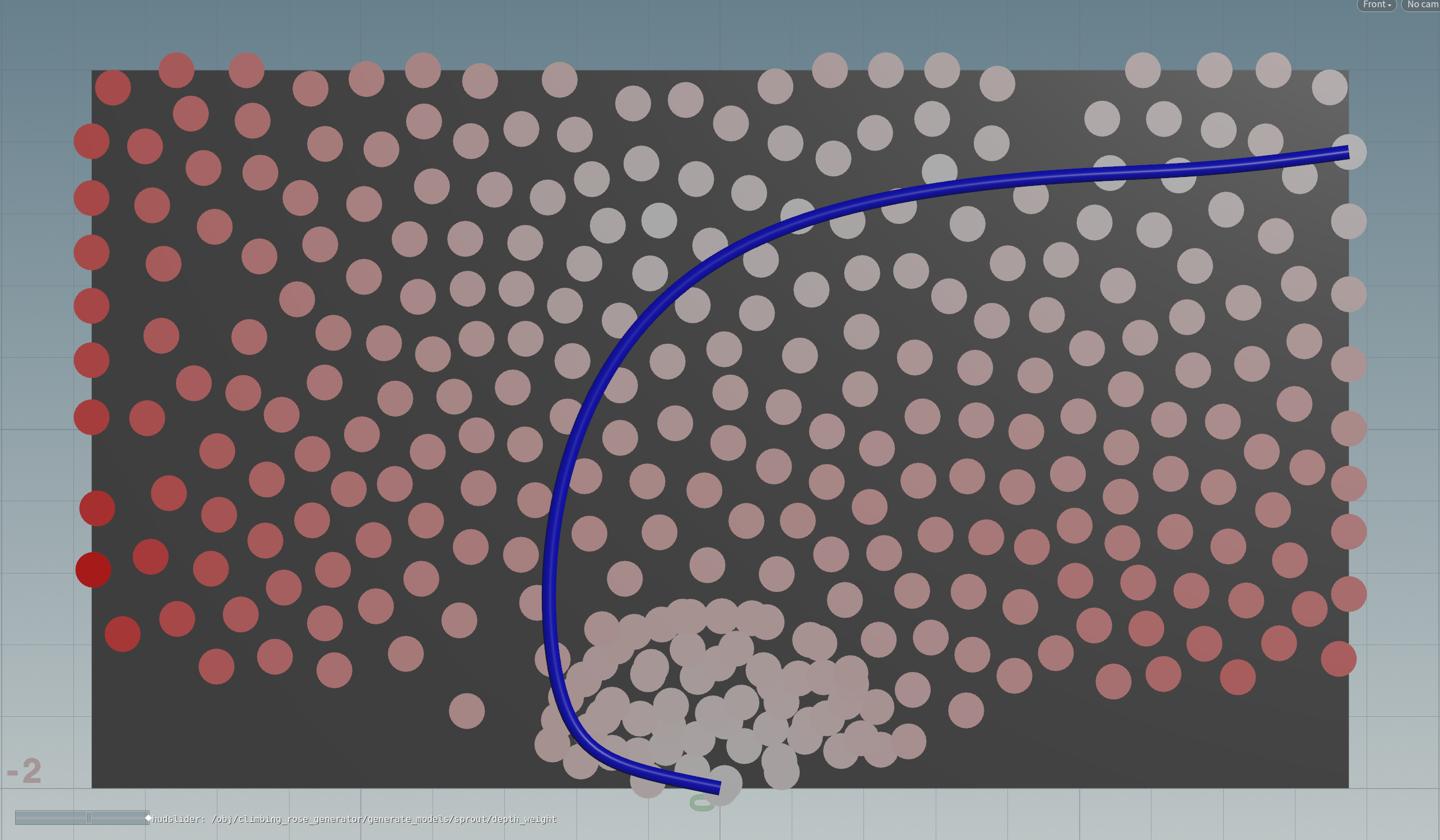 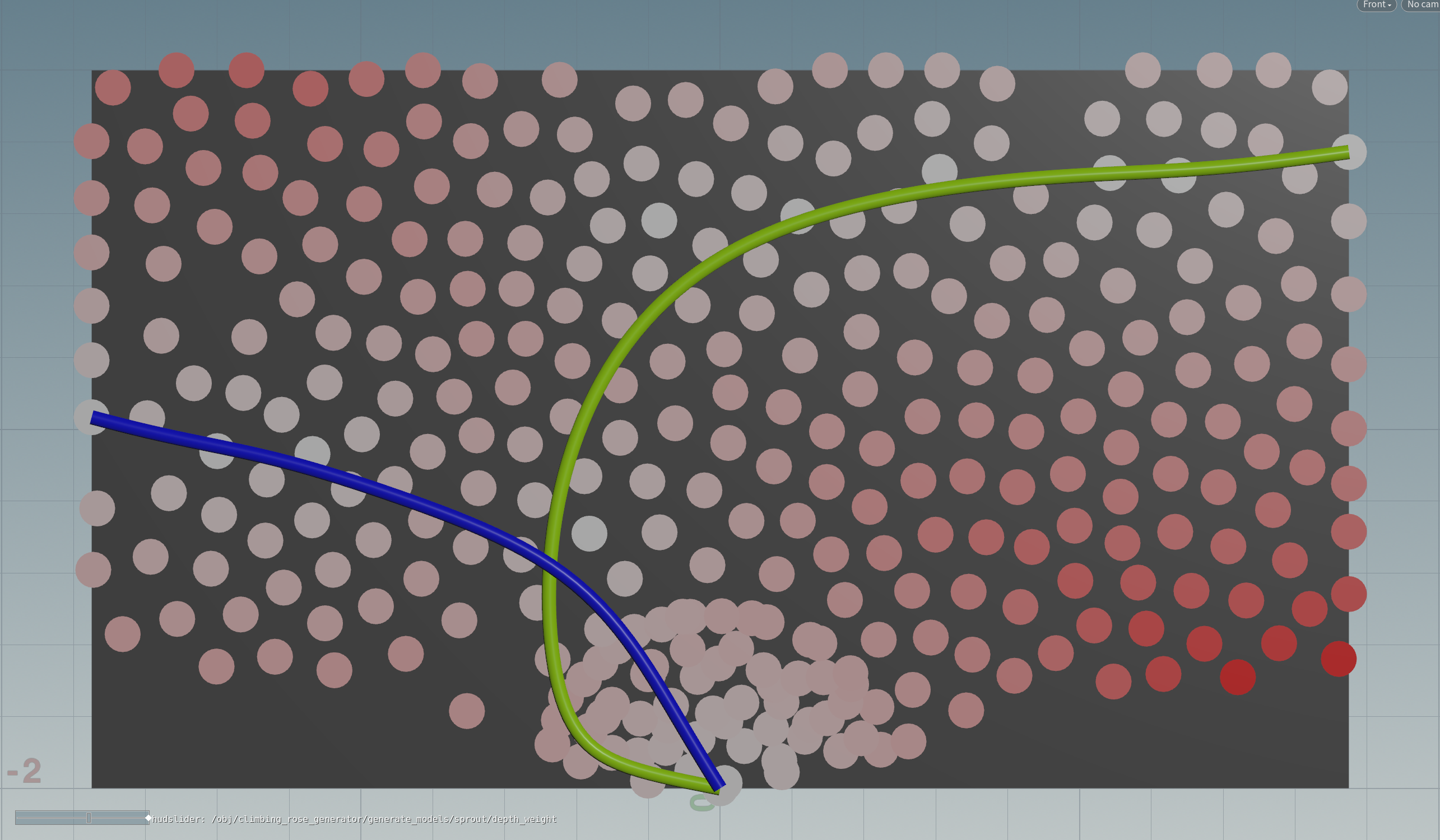 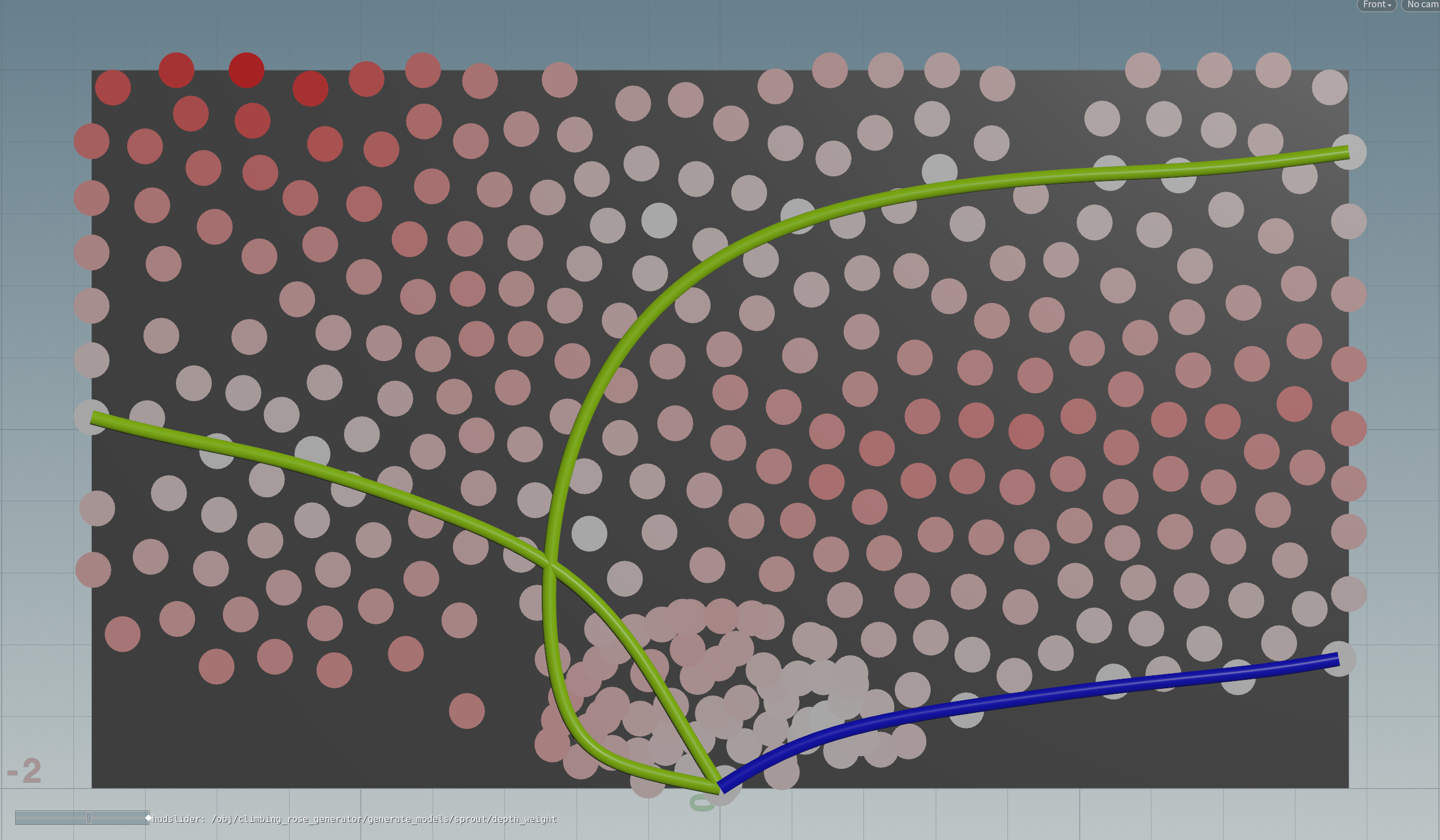 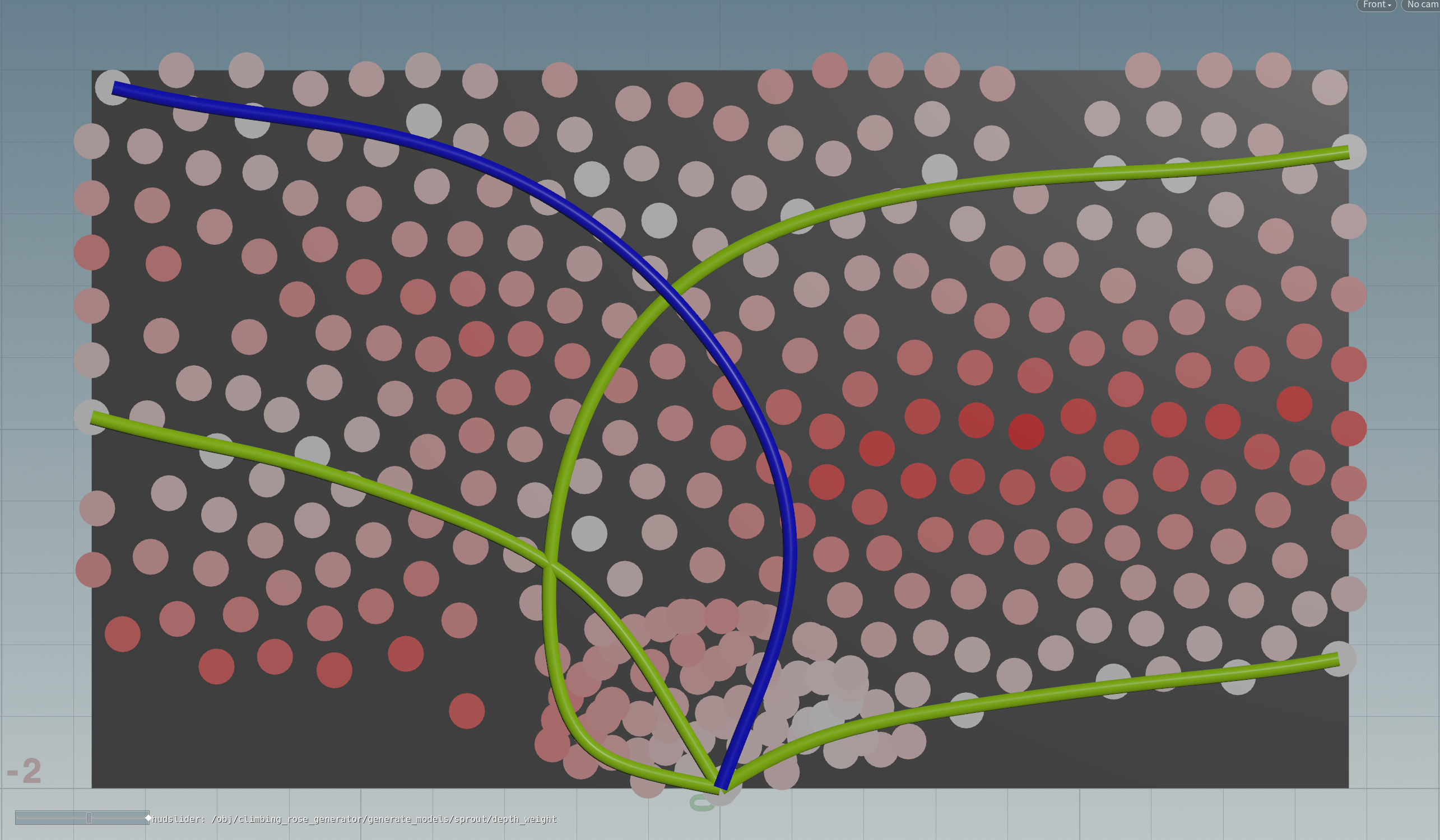 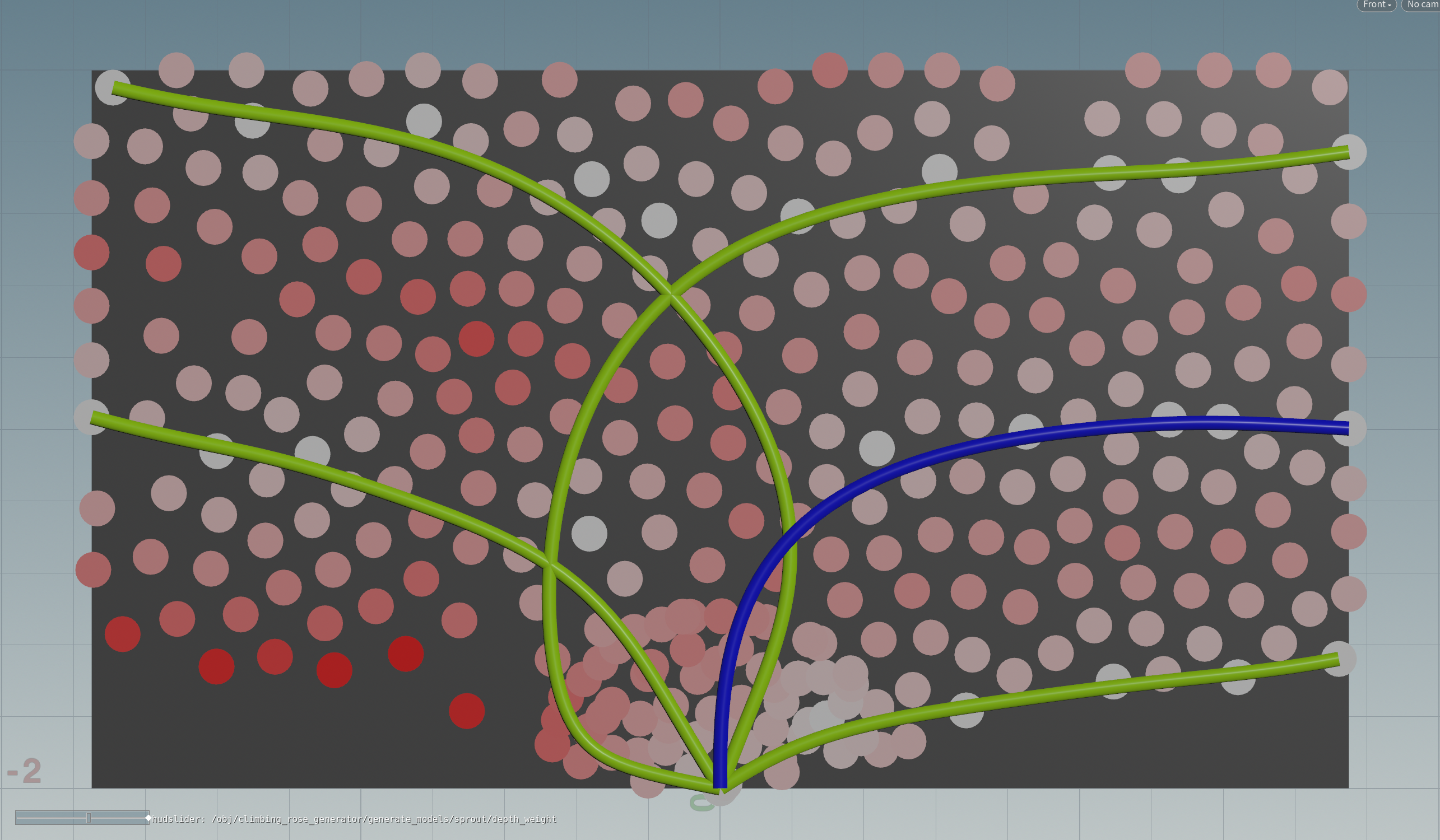 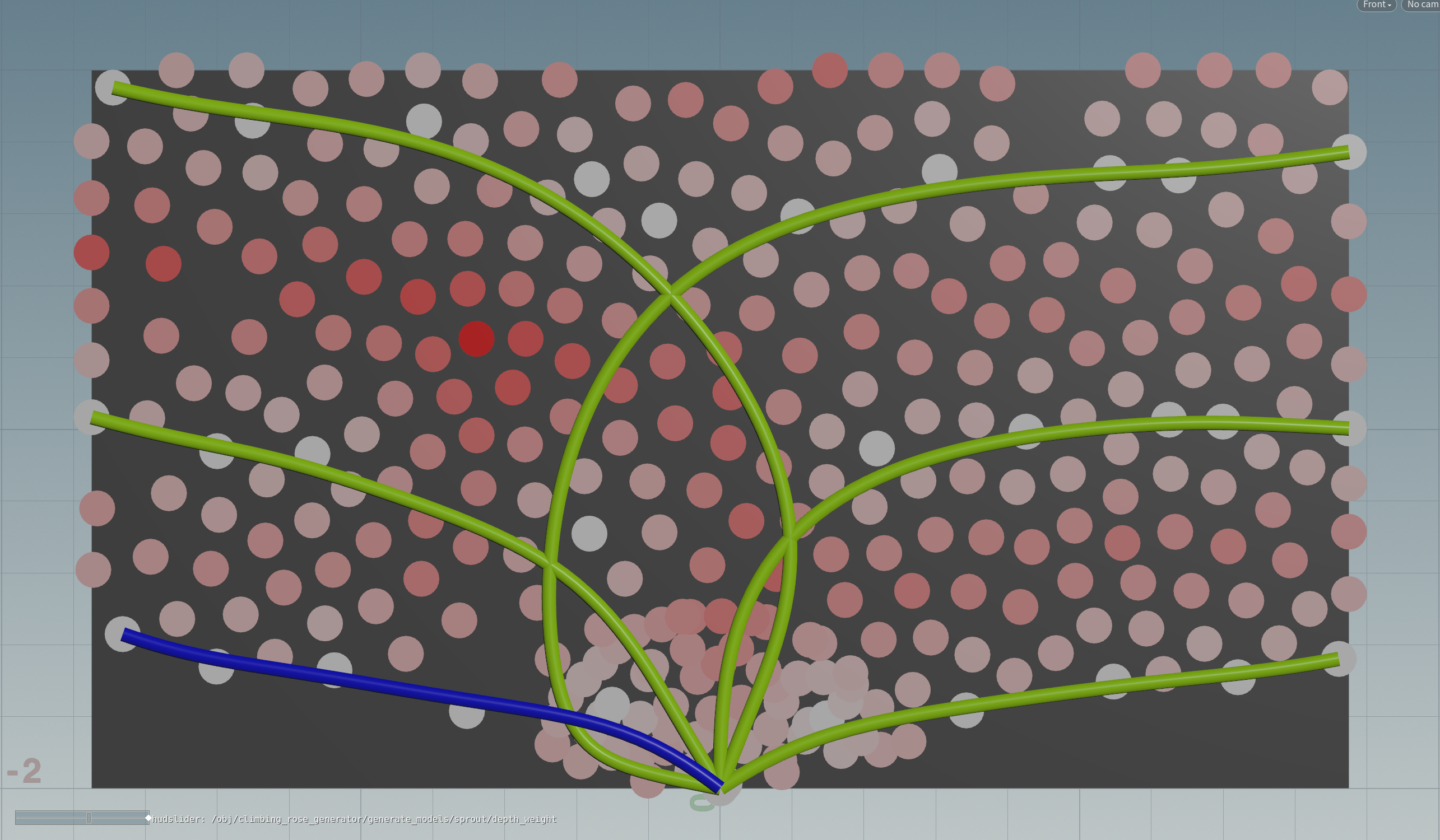 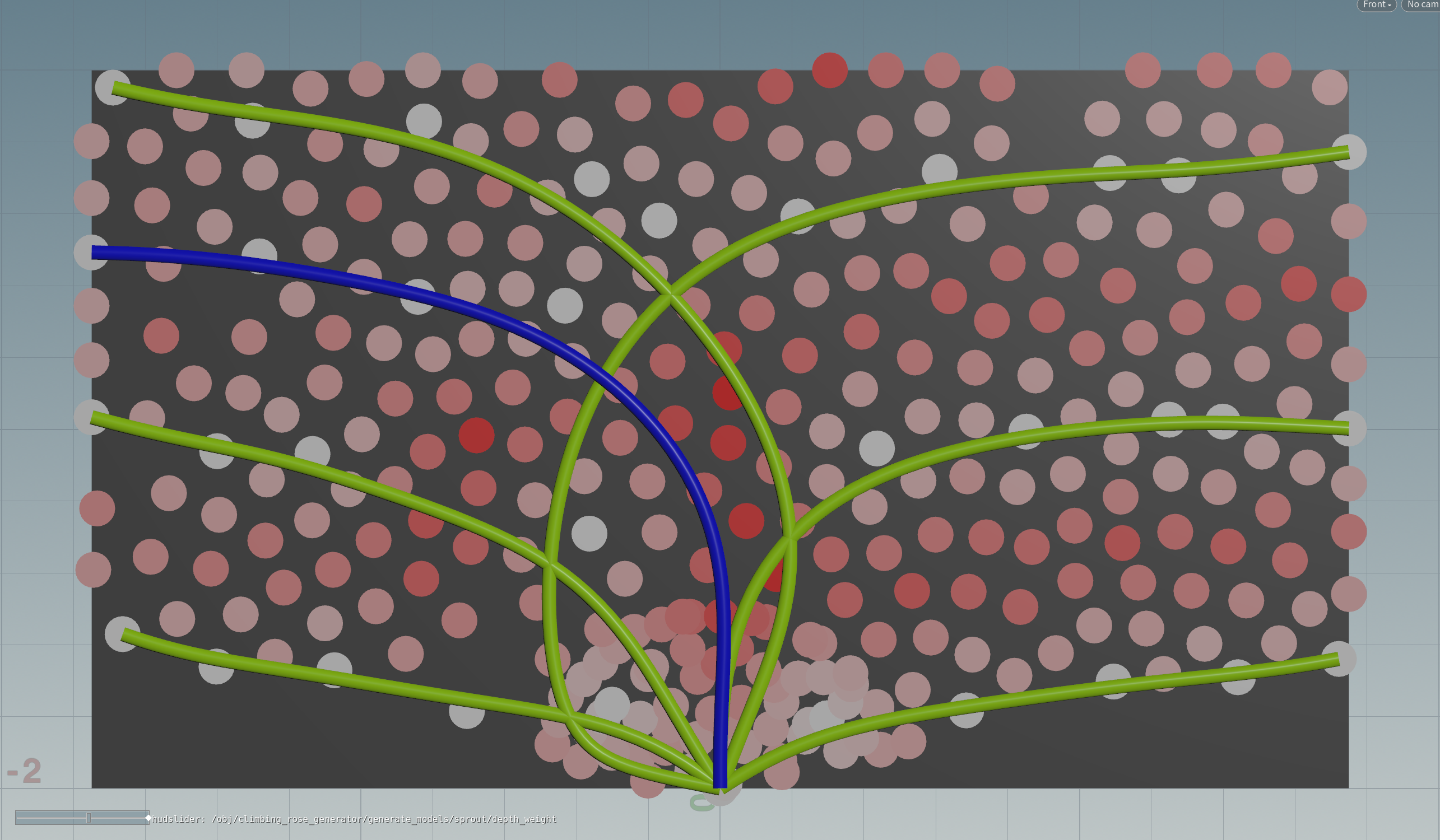 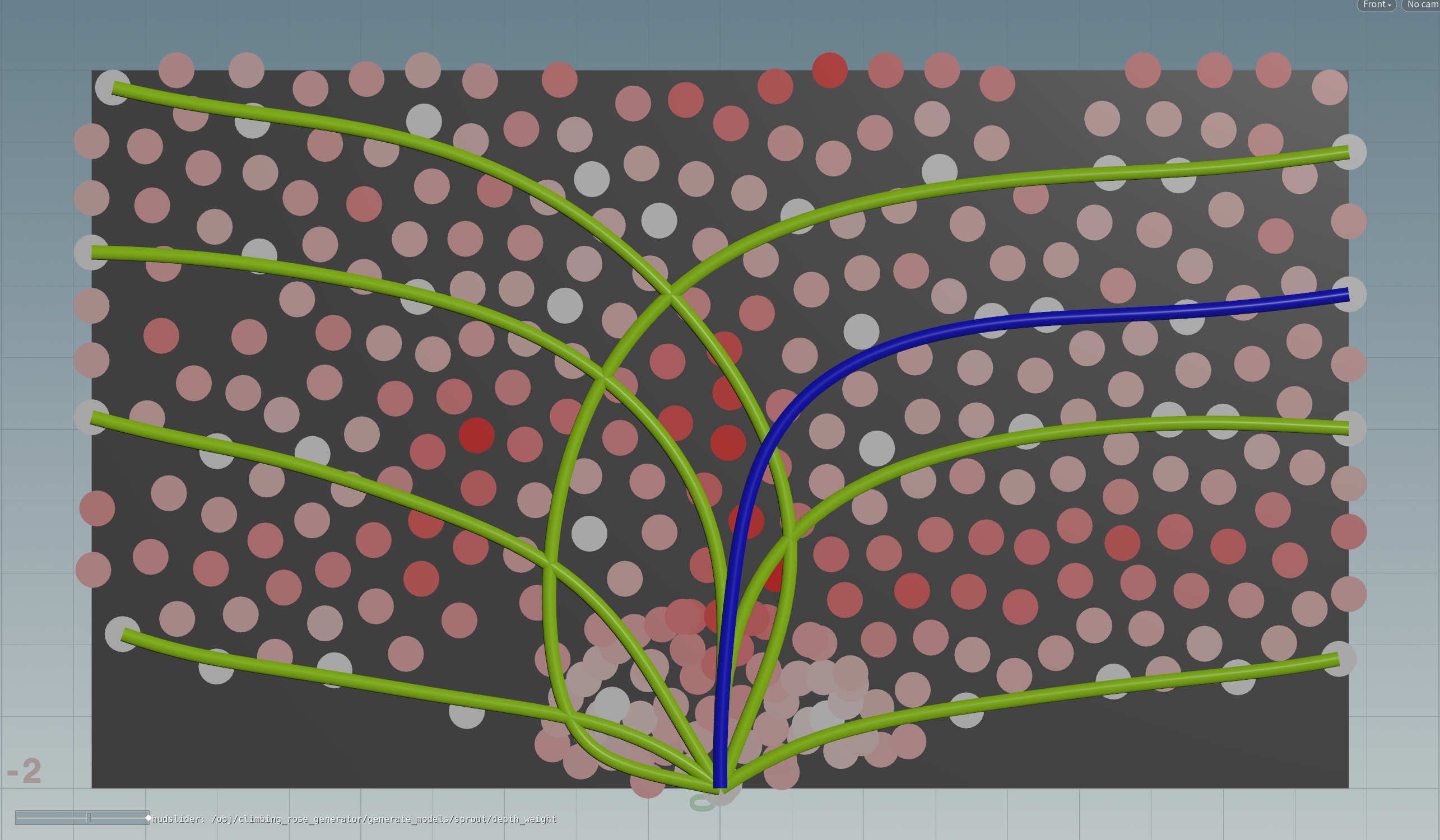 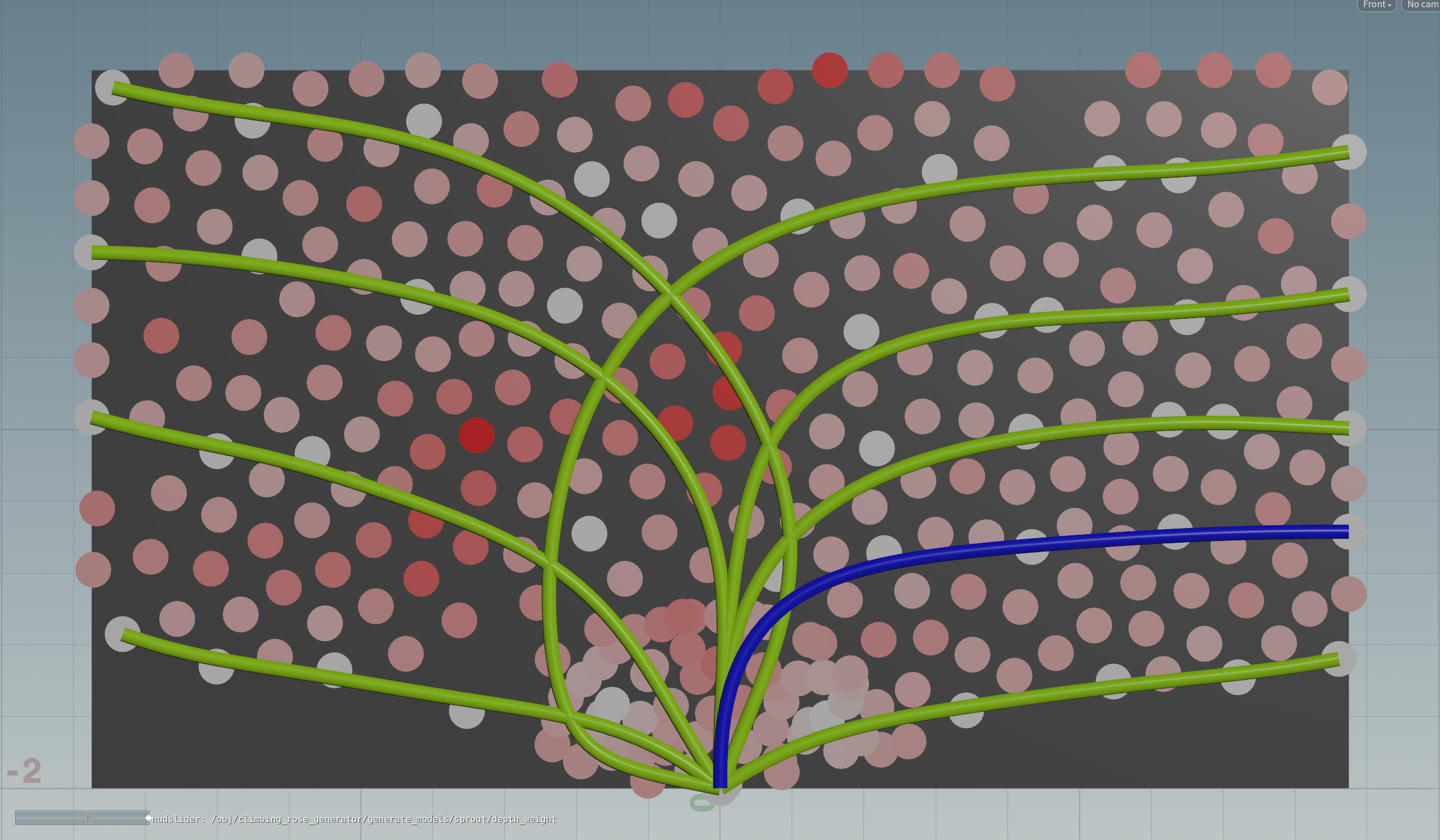 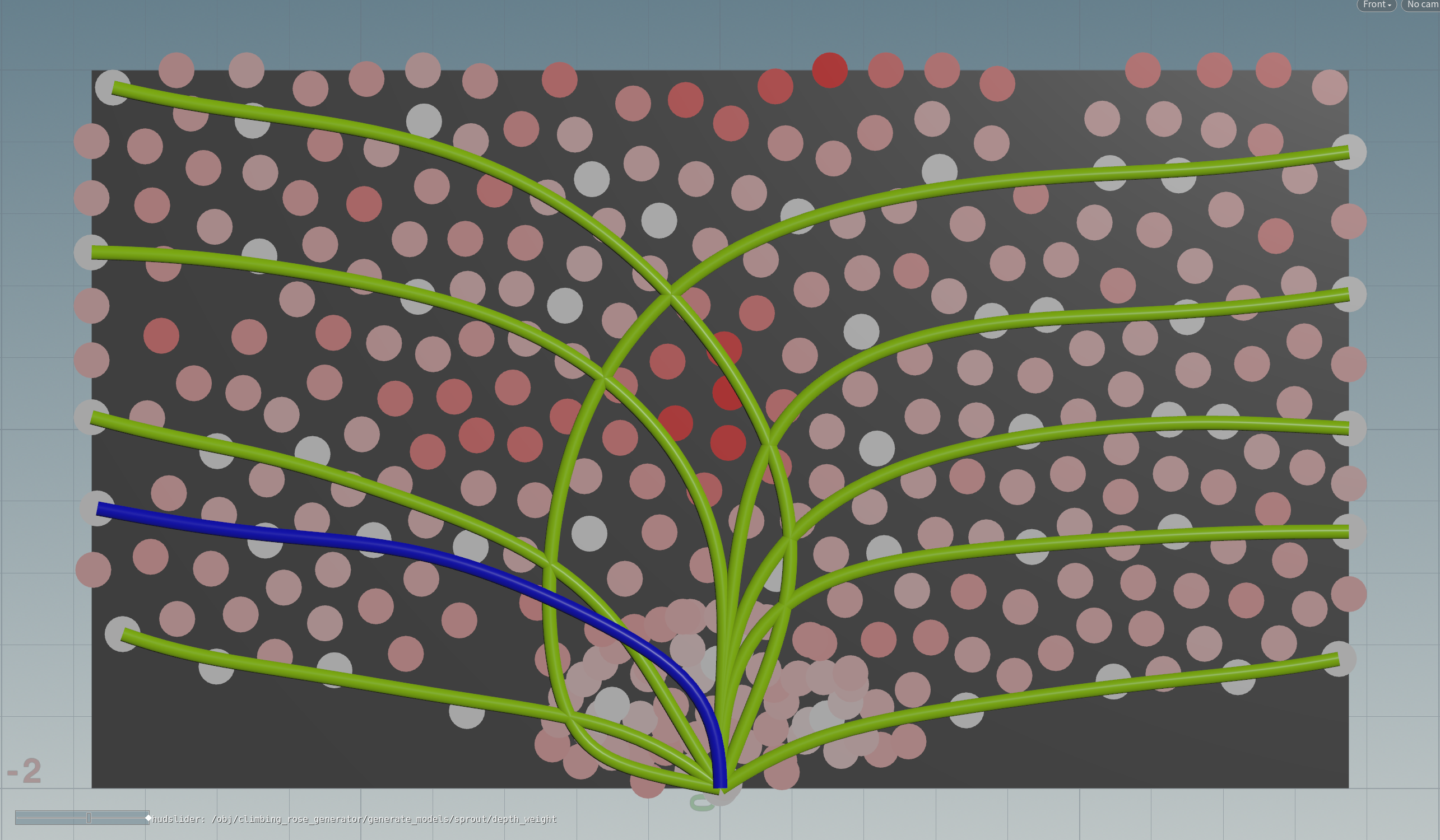 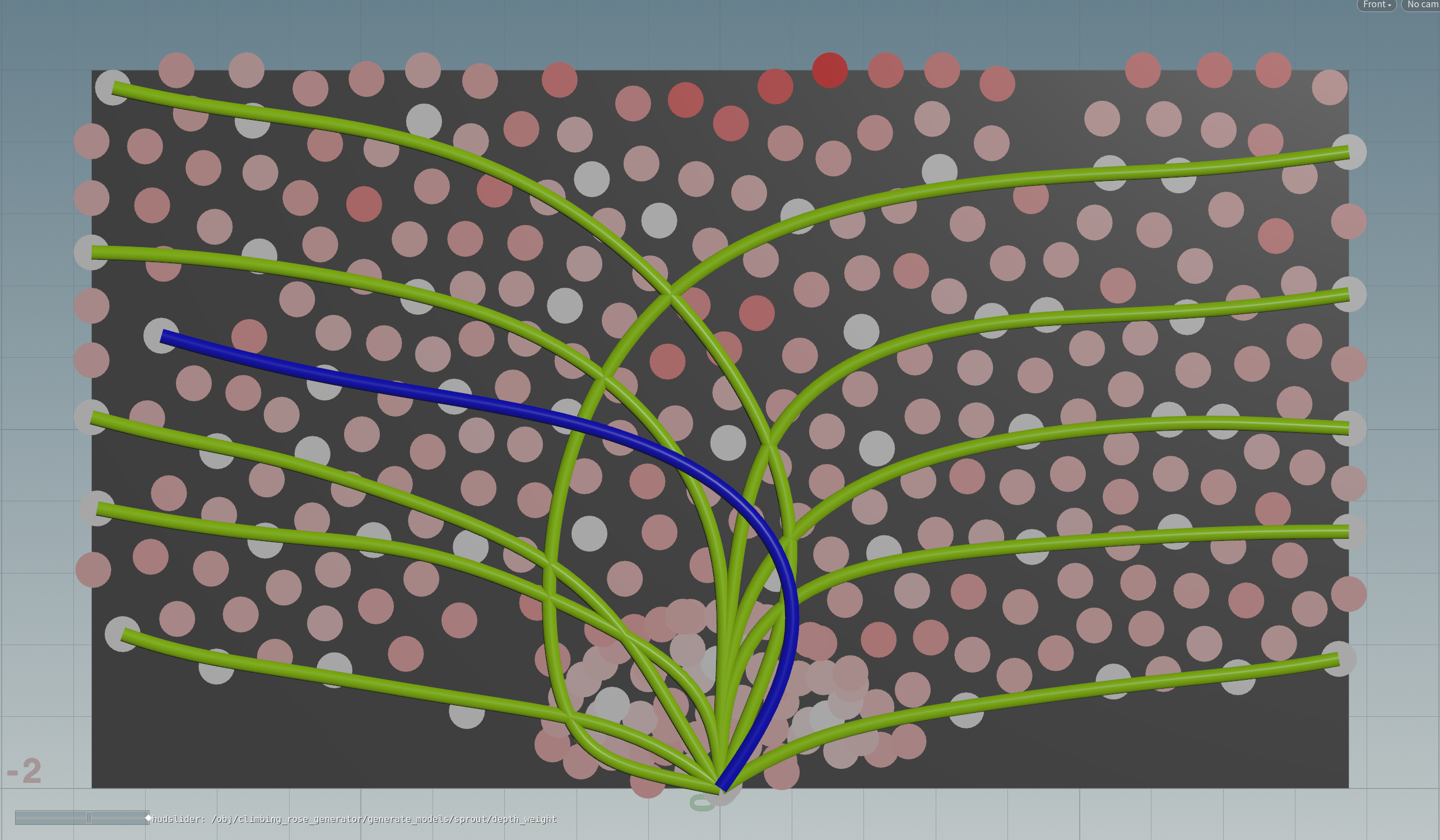 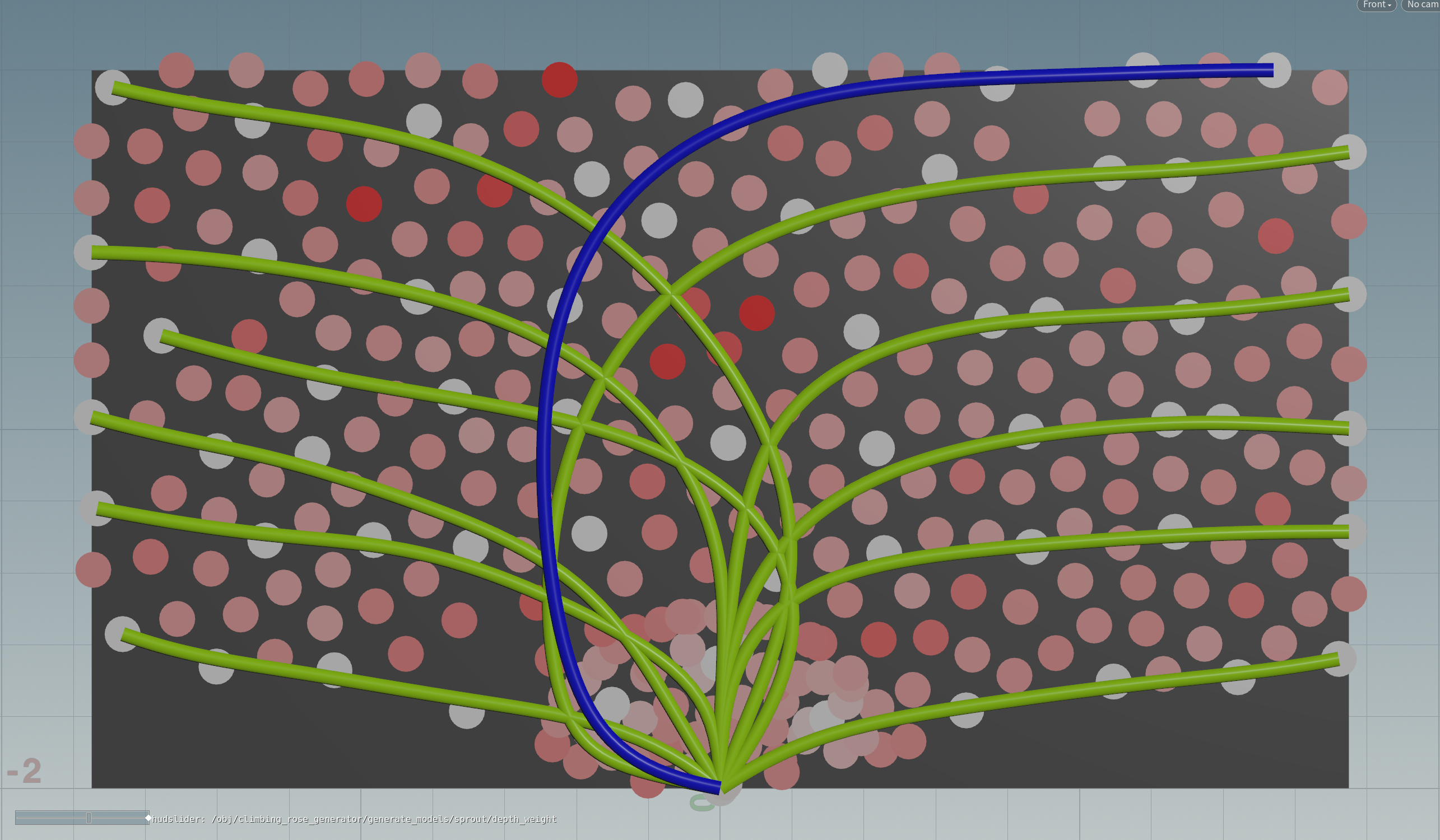 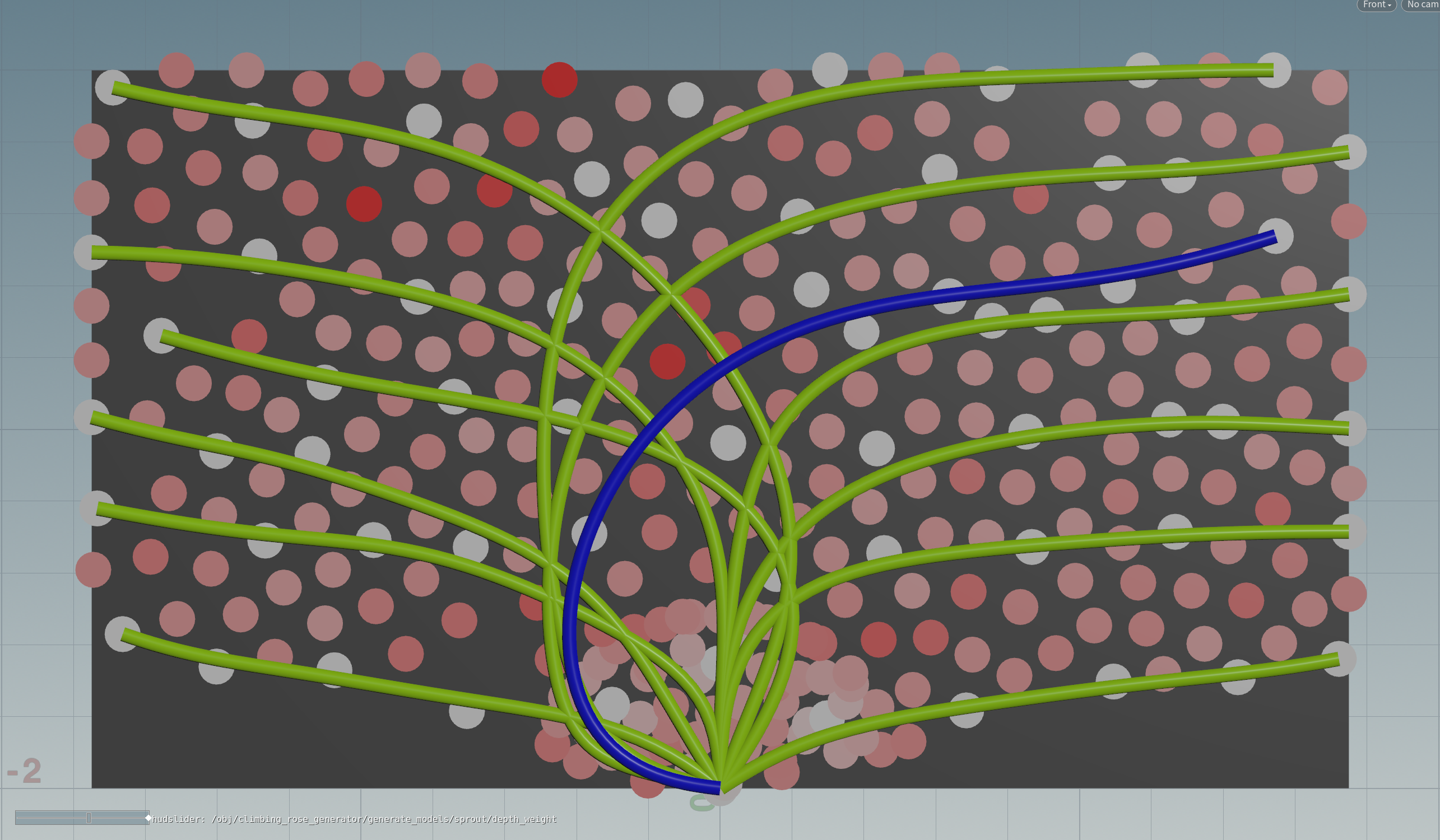 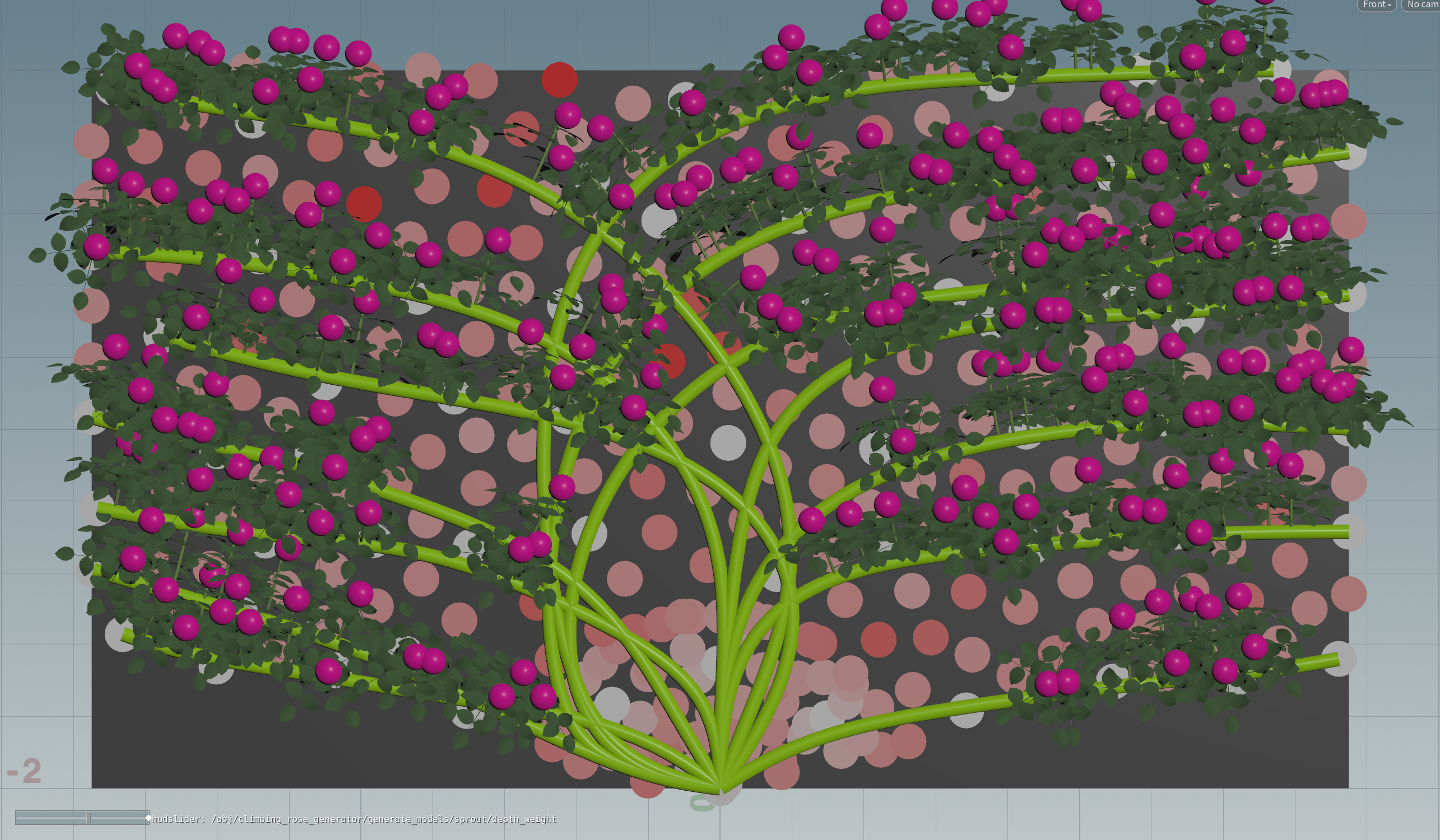 Steps of each iteration
1. Calculate sparsity
2. Determine stem tip
3. Solve path finding
Empty
Crowded
Sparsity estimate
[Speaker Notes: After constructing the Road map graph, the proposed method iteratively finds optimal path on the graph and generates stems along the paths.

----- button ------
This movie shows the generation process.

Each iteration consists three steps. 
First , Calculate sparsity to make Spaced arrangement 
In the movie, The white and red circles represent sparsity.
Second, Determine stem tip.
Finally, Solve path finding using Dijkstra algorithm.
.

This pathfinding is based on three training criteria, (---button---) as shown in the top right corner.

----- button ------
(右上に各スライドで説明している要素がどの基準をもとにしているか、右上に表示していることを伝えたい)　←↑のセリフに加えたくらいで、長く言わなくても良いと思います。
The top right-hand corner of each slide indicates which training criteria the element discussed on that slide is based on.]
Spaced arrangement
Horizontal tiling
Smooth curve
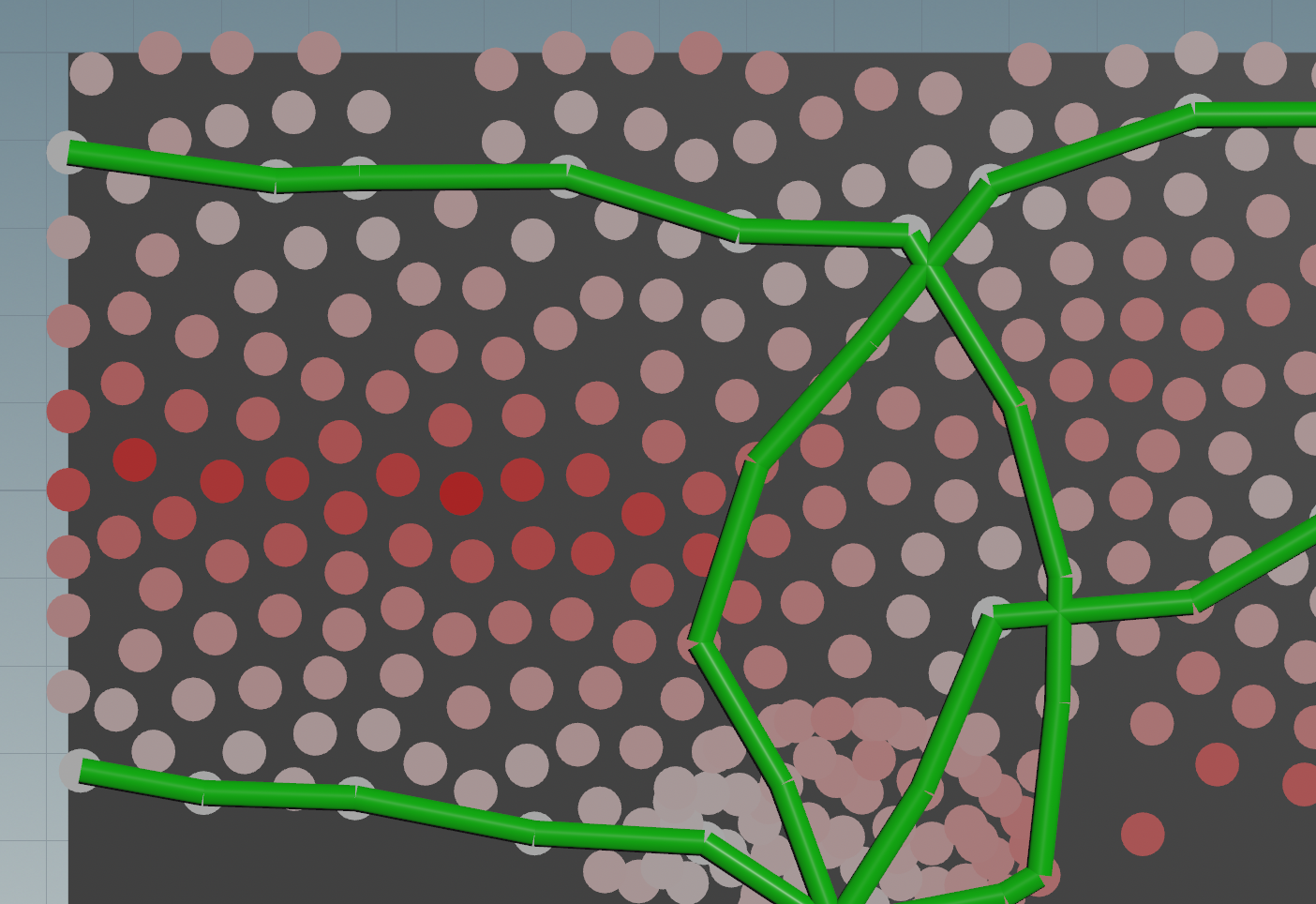 Sparsity of each vertices
Red vertices are high sparsity
[Speaker Notes: At the beginning of each iteration, Sparsity is calculated at each vertex for Spaced arrangement

The sparsity represents the shortest distance from the stems that are arranged horizontally  (わかりやすさ優先で修正しましたがどうですか？)
---- button  -----
The vertices that satisfy the horizontal tiling constraint are shown by the yellow circle.
The further away a vertex is from already placed stems, the higher the sparsity, and the new branch will pass through the vertex with the higher sparsity.

---- button  -----
Then, Normalized values are used among all vertices]
Spaced arrangement
Horizontal tiling
Smooth curve
Stem tip location
Sparsity
Distance
Random value
Tip position
Support wall
Stem
Root position
[Speaker Notes: the new stem tip is located by greedy search. 
It is determined by the vertex that maximizes the objective function shown here.

This objective function is a weighted sum of three terms
The first term represents the sparsity, and the last term is random value.

------- button ---------
------- button ---------

The second term represents the distance from the root.
This term is expressed by the following formula.
In the scaling matrix, µ is reducing vertical effects.]
Spaced arrangement
Horizontal tiling
Smooth curve
Edge costs
Stem tip
root
[Speaker Notes: The weight of the edge through the i-th and j-th vertices is given by the formula shown here.
The first term represents the distance between two vertices.
and the second term represents the sparsity.
This term takes smaller values for higher sparsity, and reduces the weight of edges in unplaced areas
Then the last term makes the stem shape.
The Omega_i consists of two functions.
The first function make horizontal tiling.
The second function creates an overhanging stem shape on the opposite side of the branch tip to the root position.]
Spaced arrangement
Horizontal tiling
Smooth curve
Constrained path finding
The Dijkstra Algorithm is used for the path finding
However, smooth constraint restricts the combination of edges
Sharp connected edge combinations are excluded
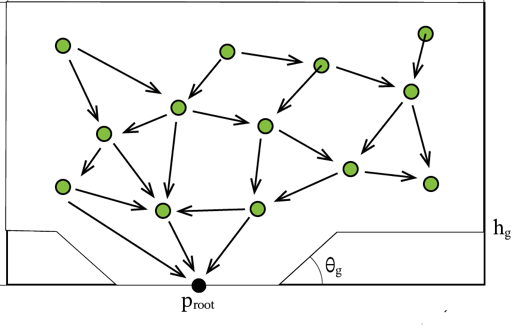 Avoid sharp path
[Speaker Notes: The Dijkstra Algorithm is applied for the path finding
In this step, smooth curve constraint is also imposed to restrict the combination of edges on the roadmap graph
Combinations where two edges are sharply connected are excluded to avoid sharp stem bend.]
Experimental results
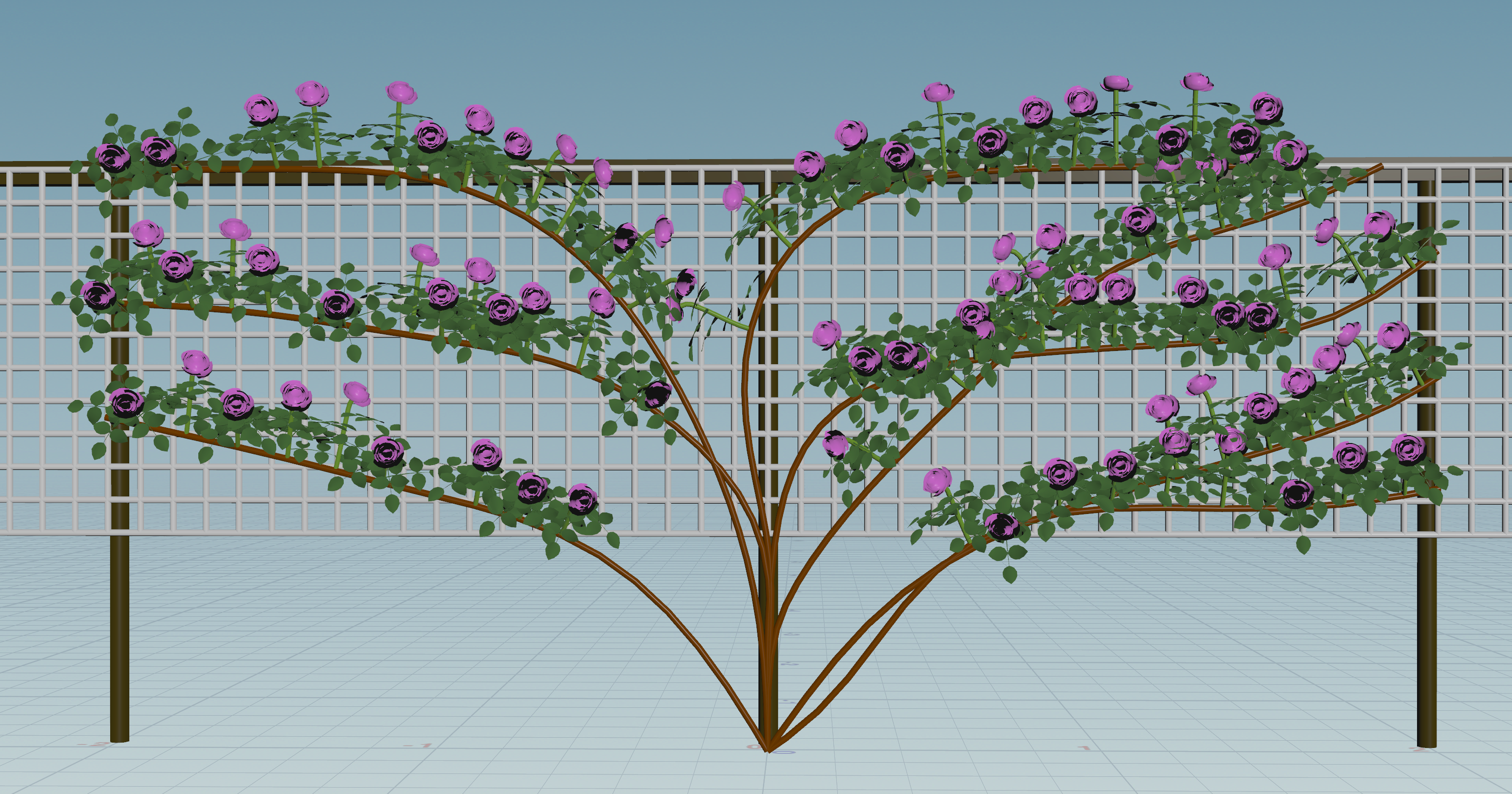 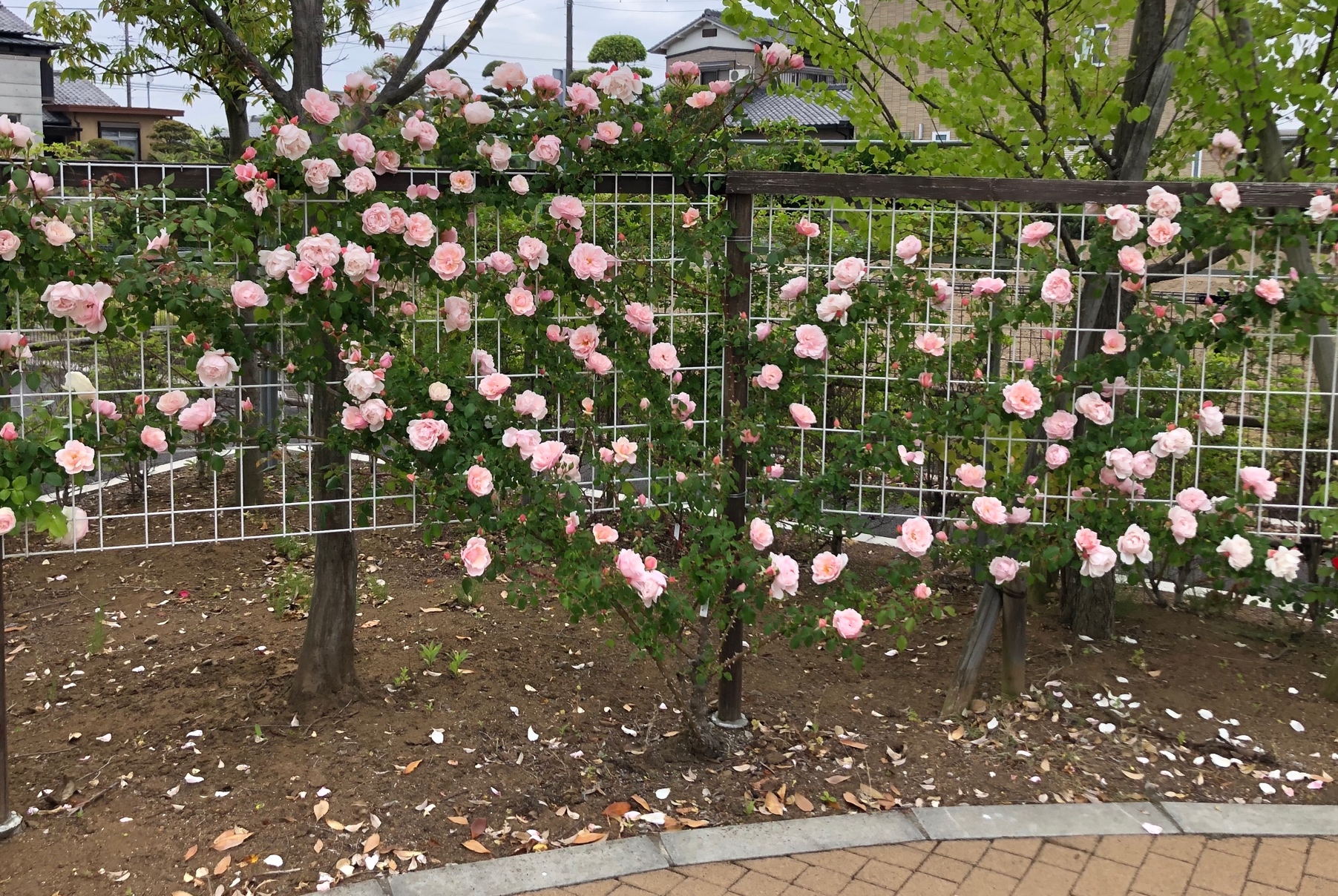 Photograph
Generated result
Multiple stems are arranged with space
Flowers lining up on horizontally trained stems
[Speaker Notes: Next, I will explain the Experimental Results.
The figure on the left shows a photograph of real climbing rose, and the right shows the results generated to mimic it.
Multiple stems are arranged with space.
Similarly to the left climbing rose, Flowers lining up on horizontally trained stems]
Difference by the number of vertices
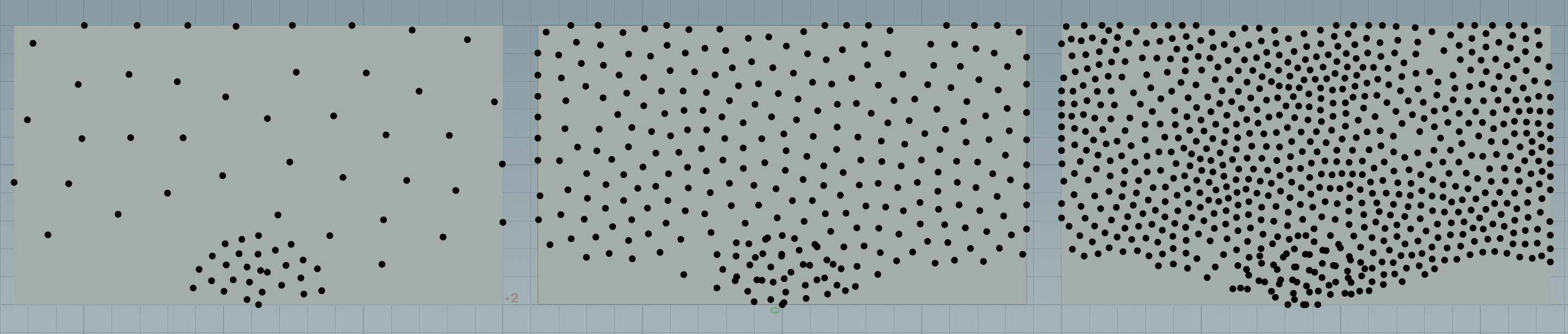 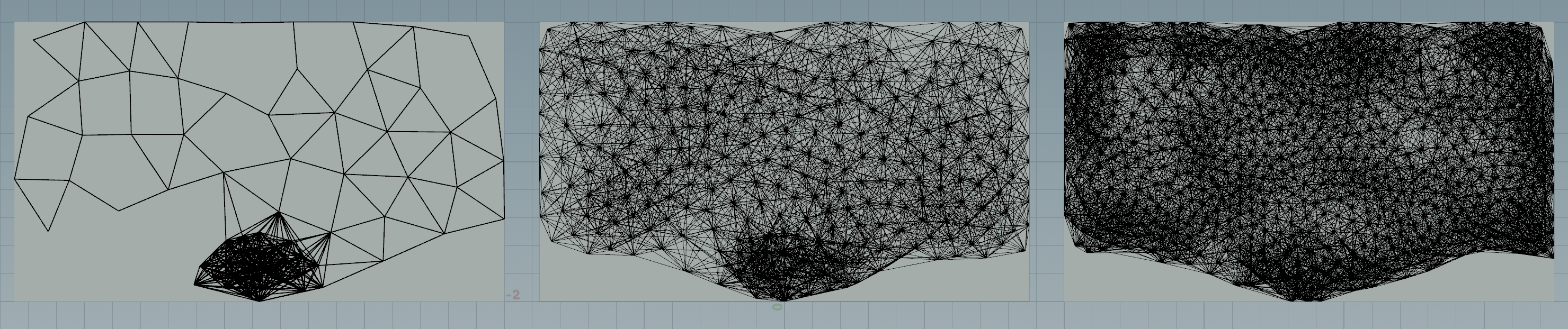 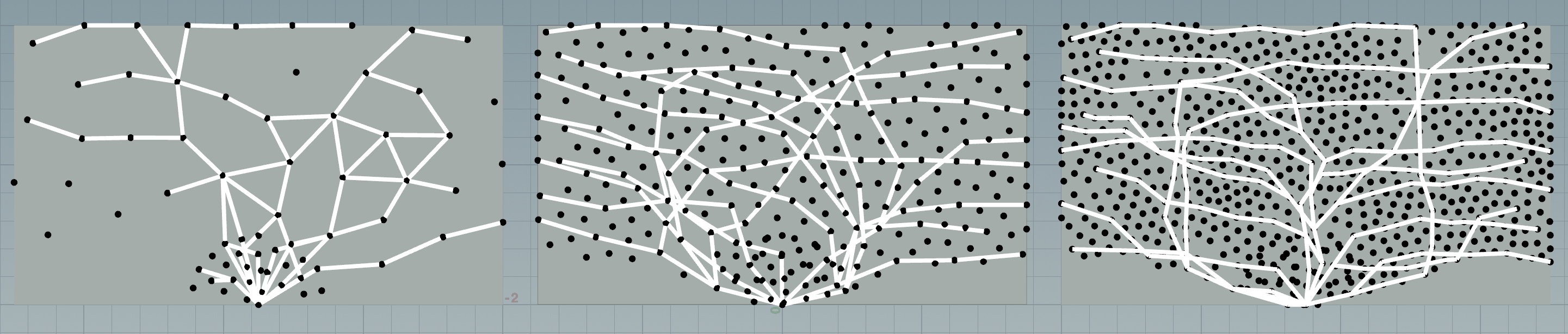 Constrained Roadmap
vertices
Stems
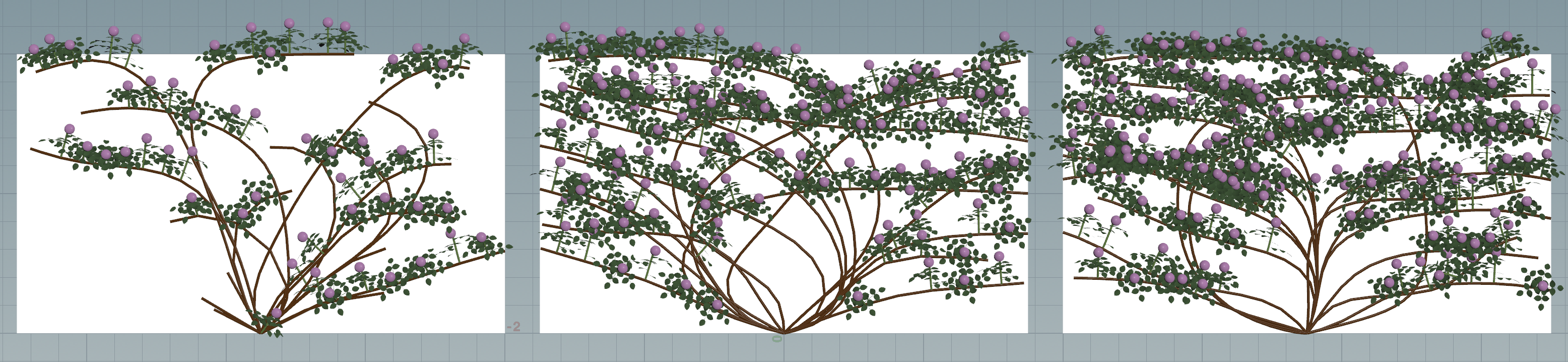 50
300
800
Result
[Speaker Notes: This Figure shows the difference in the number of roadmap graph vertices. from left to right.
The left result is failed due to insufficient number of vertices as shown in the roadmap graph
Also, the results on the right are too smooth.
Therefore, The choice of the number of vertices is important to produce natural results.]
Difference by the wall shape
[Speaker Notes: This Figure shows the difference by the wall shape

The proposed method successfully produced convincing stem arrangements for arbitrary wall sizes.

However, there were fewer branches growing horizontally on the vertical wall, resulting in fewer flowers and leaves, as shown on the left side.
To avoid this problem, the gardener actually increases the horizontal portion of the branch , by widening the branching of the stem , or by fixing the branch to the wall in an S-shape, both of which are not considered in the proposed method.]
Rendering result and interview with rose experts
Professionals Evaluation
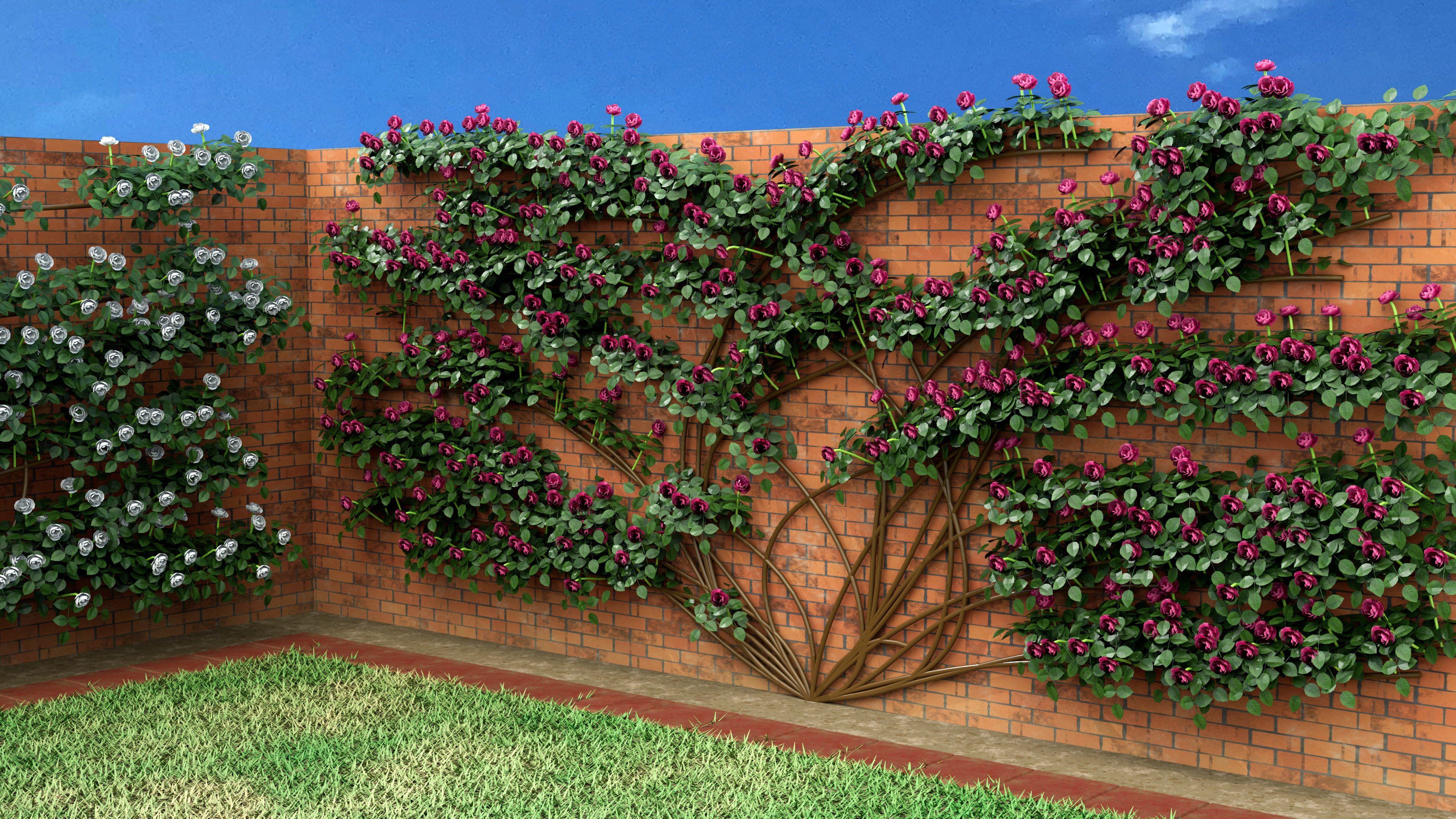 ✓
Training criteria
(❌ variety-specific training)

❌
Flat around the root
Same flowers and leaves model
Branching
[Speaker Notes: This figure is a rendering result.

We also conducted subjective evaluations through interviews with rose experts to identify the limitations. 
The three training criteria are valid, and the generated results satisfy them.
But, additional criteria, such as variety-specific training, were also suggested for more convincing results.

They also pointed out some shortcomings in the results
For example, Stems near Root should be three-dimensional.
They also suggested that the flower shapes should vary for each individual, considering differences in flowering time and speed
Moreover, They suggested the introduction of branching in the main stems to improve the visual quality]
Conclusion
Propose the procedural modeling method for climbing roses
The proposed method is based on the artificial care training 

Limitation     : 
Supporting structures are only 2D wall
Stem roots are always the root position

Future work  :
Address these limitations to improve the quality
Interactive operations
[Speaker Notes: In summary, we have proposed the procedural modeling method for climbing roses
The proposed method is based on the artificial care called training 

However, the Supporting structures are only 2D wall, and, Stem roots are always the root position

In our future research, we plan to address these limitations in order to improve the quality of the generated tree of the system. 
There is potential for the development of interactive operations such as controlling the density of branches by painting.]
3.2.1 Sparsity
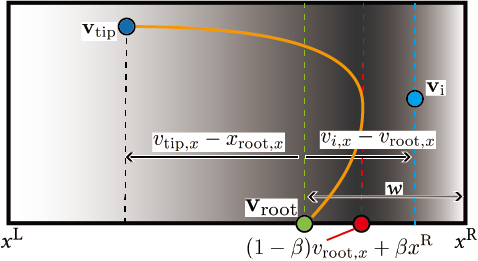 Spaced stems
Horizontal form
Smooth curve
3.2.4. Constrained Path Finding
Path finding using the Dijkstra algorithm
However, smooth constraint restricts the combination of edges
the inner product of two edges.
グラフのず
Gradually when curved
Each vertex is far away.
Near and Sharp
Not Sharp
[Speaker Notes: The Dijkstra Algorithm is used for the path finding
However, smooth constraint restricts the combination of edges 
This constraint uses the inner product of two edges
The edges are not normalized when taking the inner product here.
This is because when the path is finally curved, the larger the two edges, the smoother it will be.]
Spaced stems
Horizontal form
Smooth curve
3.3. Smooth Stem Generation
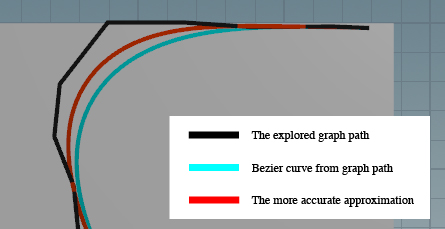 4.1. Side Shoot Generation (Occurrence Position)
以下の３つの条件を満たすところからsideshootがでる
枝の先端から n%（n = user difine）
Smooth stem のなかで Elv constraint を満たす
らんだむvalue



先端は壁がない方にランダムに上向きででる
図
図
4.2. Side Shoot Generation
図
4.3. Pedicel
図
4.4. Models
ユーザーが作った花と葉のモデルをつける
葉は養生に沿って螺旋状に花枝の書く節につける
花はpedicelの先端に
図